Bienvenueà l’atelier « Tous les chemins mènent à Pronote »
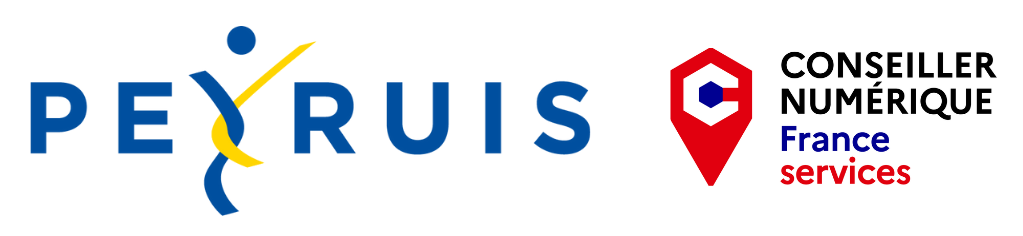 Faisons connaissance
Claire Bergé-Lallemant

Conseillère numérique
À la mairie de Peyruis
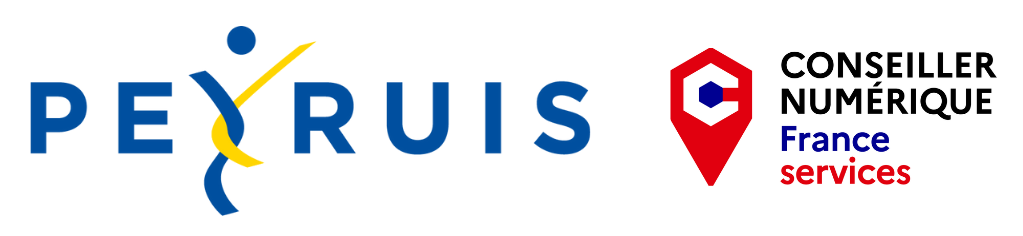 Néo = ENT, tous les chemins mènent à Pronote | Mairie de Peyruis
2
Tout un programme !
📖 Le livret scolaire unique

   ✔  ÉduConnect

 📚  Scolarité Services



🦋
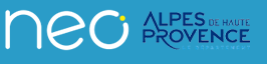 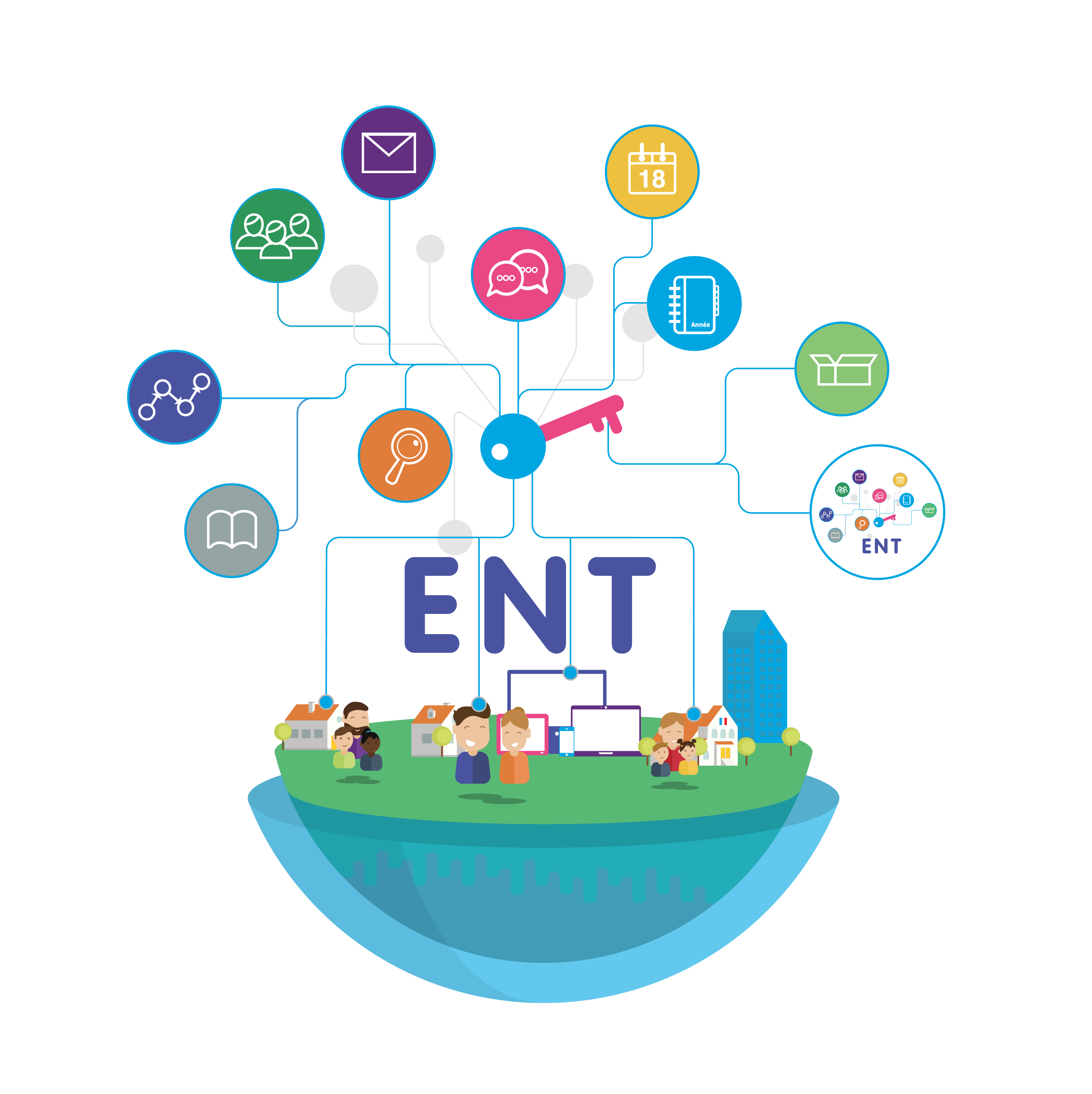 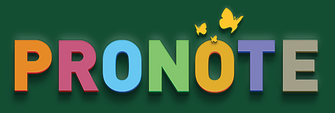 Néo = ENT, tous les chemins mènent à Pronote | Mairie de Peyruis
3
Le livret scolaire unique
Néo = ENT, tous les chemins mènent à Pronote | Mairie de Peyruis
4
[Speaker Notes: C’est un outil créé par l'Etat. 
Il s'adresse aux parents de chaque élève. 
Il permet de suivre l'élève du CP à la 3ème.]
Le livret scolaire unique, on y trouve quoi ?
Bilans des cycles en cours et précédents : difficultés, acquis et progrès.
Néo = ENT, tous les chemins mènent à Pronote | Mairie de Peyruis
5
Le livret scolaire unique, on y trouve quoi ?
Bilans des cycles en cours et des précédents : difficultés, acquis et progrès.

 Les attestations obtenues par l'élève.
Néo = ENT, tous les chemins mènent à Pronote | Mairie de Peyruis
6
Le livret scolaire unique, on y trouve quoi ?
Bilans des cycles en cours et précédents : difficultés, acquis et progrès.

 Les attestations obtenues par l'élève.

 Les notes, les appréciations et le bilan global.
Néo = ENT, tous les chemins mènent à Pronote | Mairie de Peyruis
7
Le livret scolaire unique, on le trouve où ?
Maintenant, on y a accès en ligne !
🌐 educonnect.education.gouv.fr
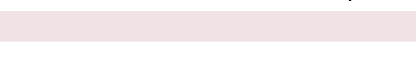 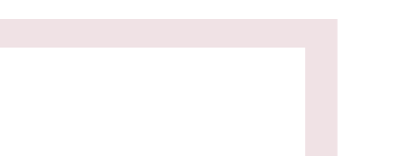 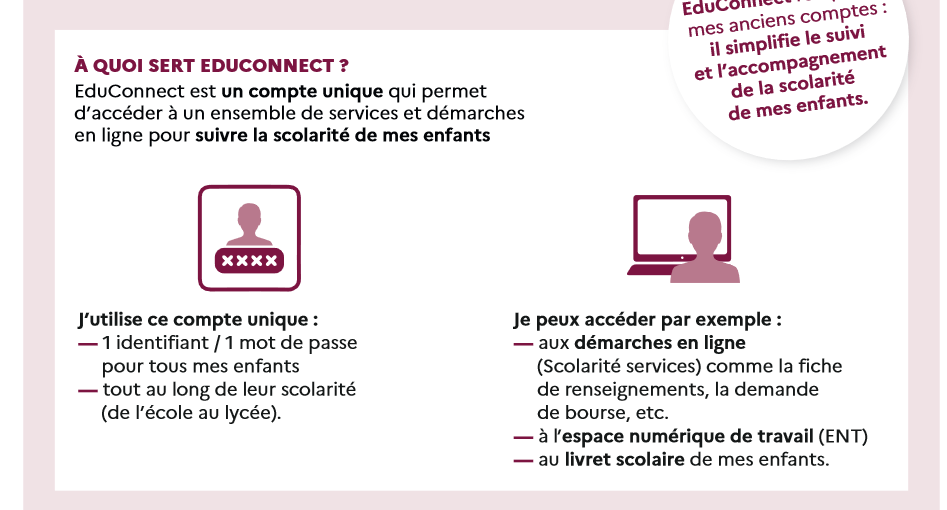 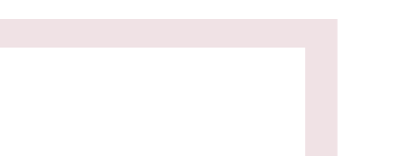 Néo = ENT, tous les chemins mènent à Pronote | Mairie de Peyruis
8
Le livret scolaire unique, on le trouve où ?
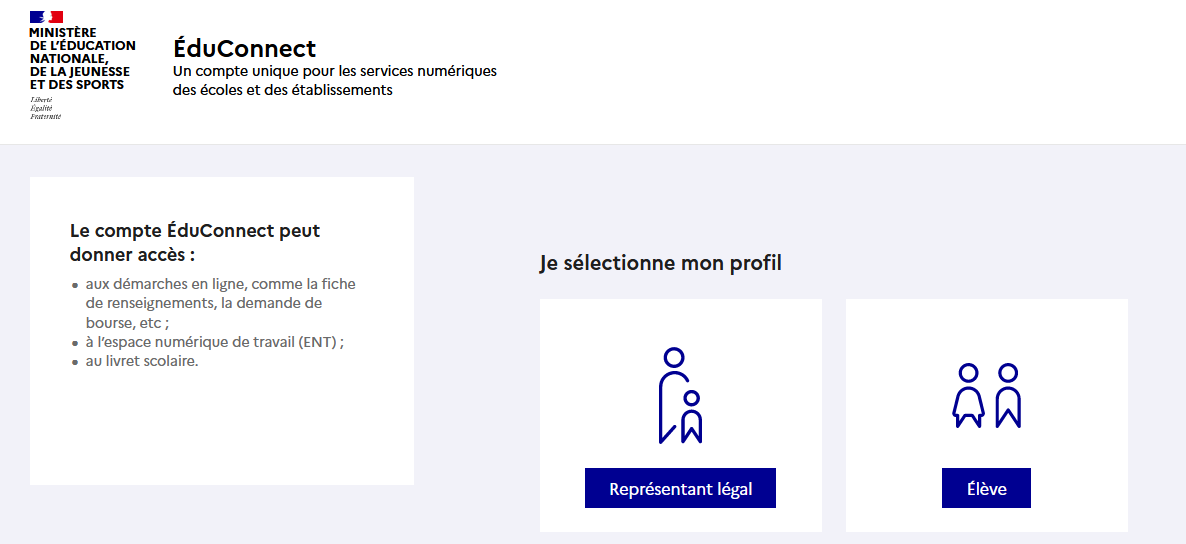 Maintenant, on y a accès en ligne !
Néo = ENT, tous les chemins mènent à Pronote | Mairie de Peyruis
9
Le livret scolaire unique, on le trouve où ?
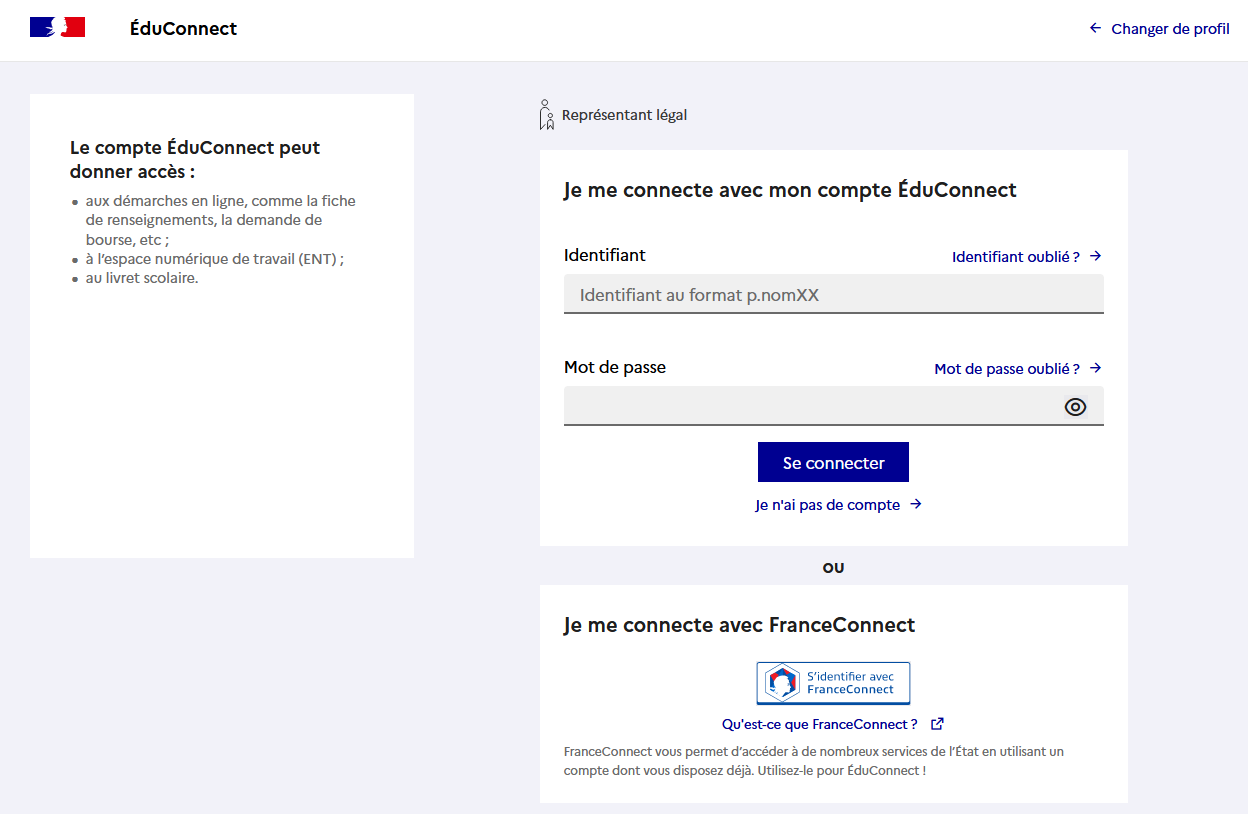 Je me connecte avec mon compte ÉduConnect ou mon compte FranceConnect
Pour créer mon compte la 1ère fois
Néo = ENT, tous les chemins mènent à Pronote | Mairie de Peyruis
10
[Speaker Notes: Compte éduconnect : grâce à mon nom, prénom, n° portable renseigné lors de l’inscription de mon enfant
Je vais recevoir un code sur mon téléphone pour pouvoir accéder à mon compte.]
💡 France Connect : En bref !
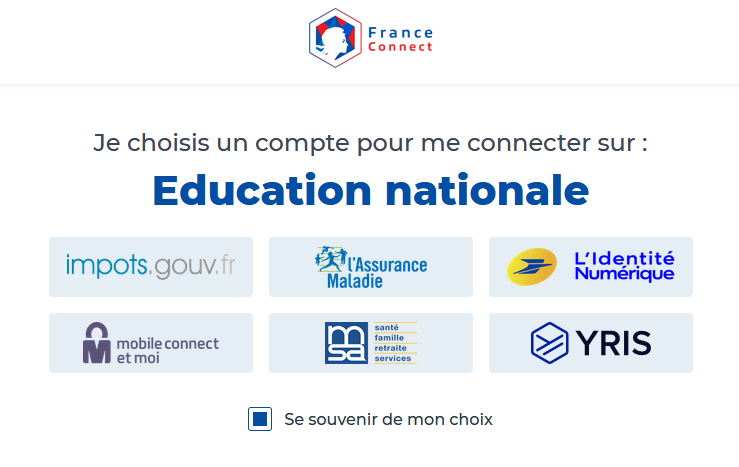 👉 Pour se connecter, choisir un compte que l'on connaît parmi ceux disponibles : le compte impots.gouv.fr, ameli.fr, l’Identité Numérique, France Identité et moi, msa.fr, Yris.
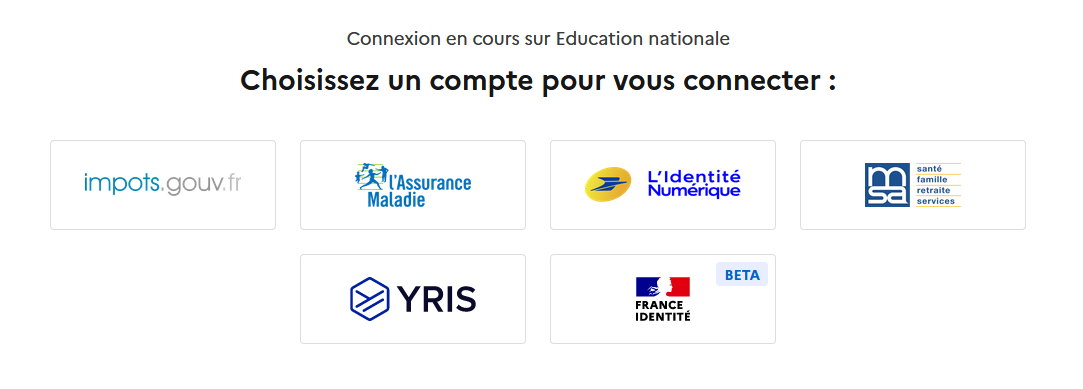 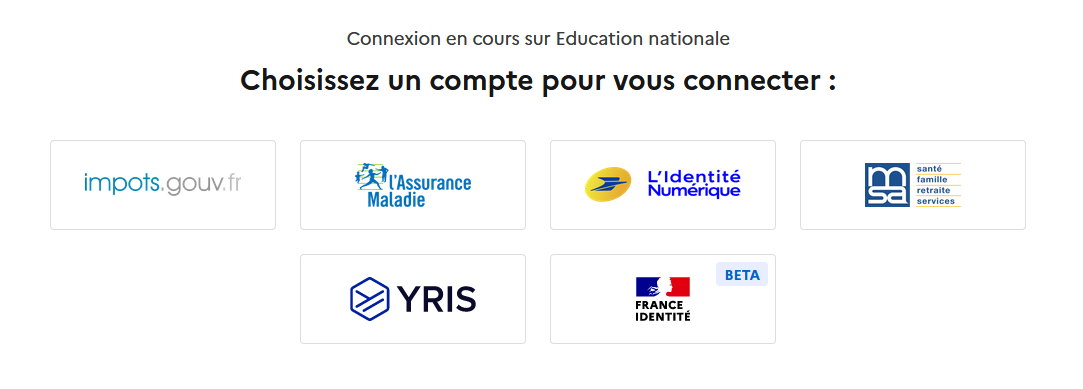 Néo = ENT, tous les chemins mènent à Pronote | Mairie de Peyruis
11
💡 France Connect : En bref !
🌐 Se rendre sur un service en ligne  

🖱 Cliquer sur           l       		

🔑 Avoir un compte sur un des 5 services          
et choisir son service clé

🖊 Entrer ses identifiants et mot de passe

✔Confirmer son identité et se connecter

❗ Sur un ordinateur public, penser à se déconnecter en partant
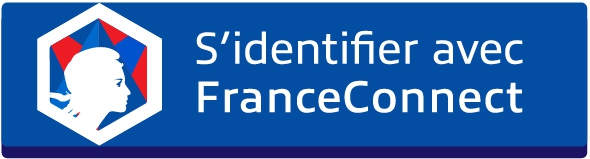 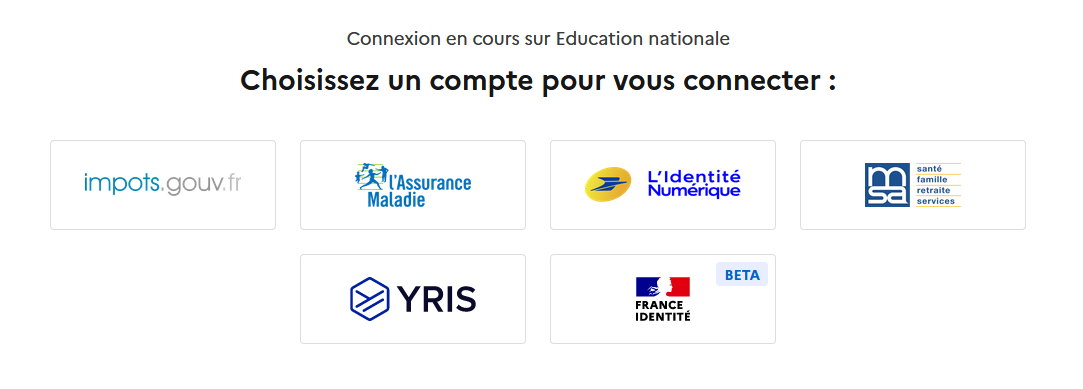 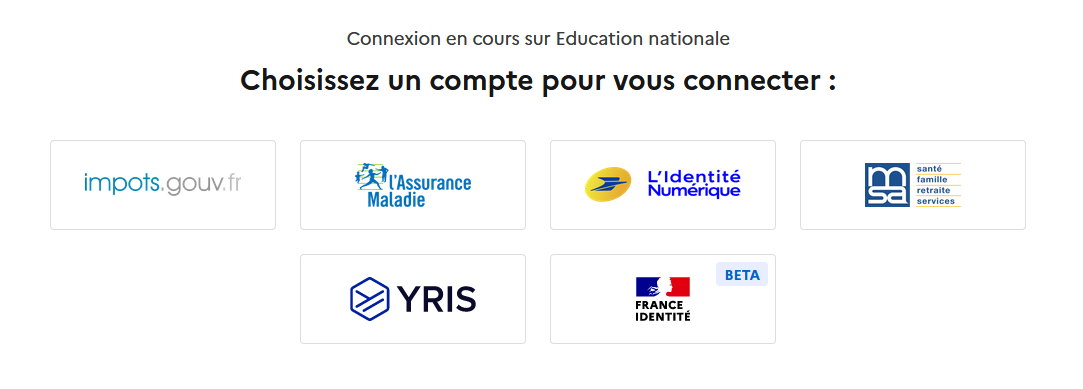 Néo = ENT, tous les chemins mènent à Pronote
12
📚 « Scolarité services »
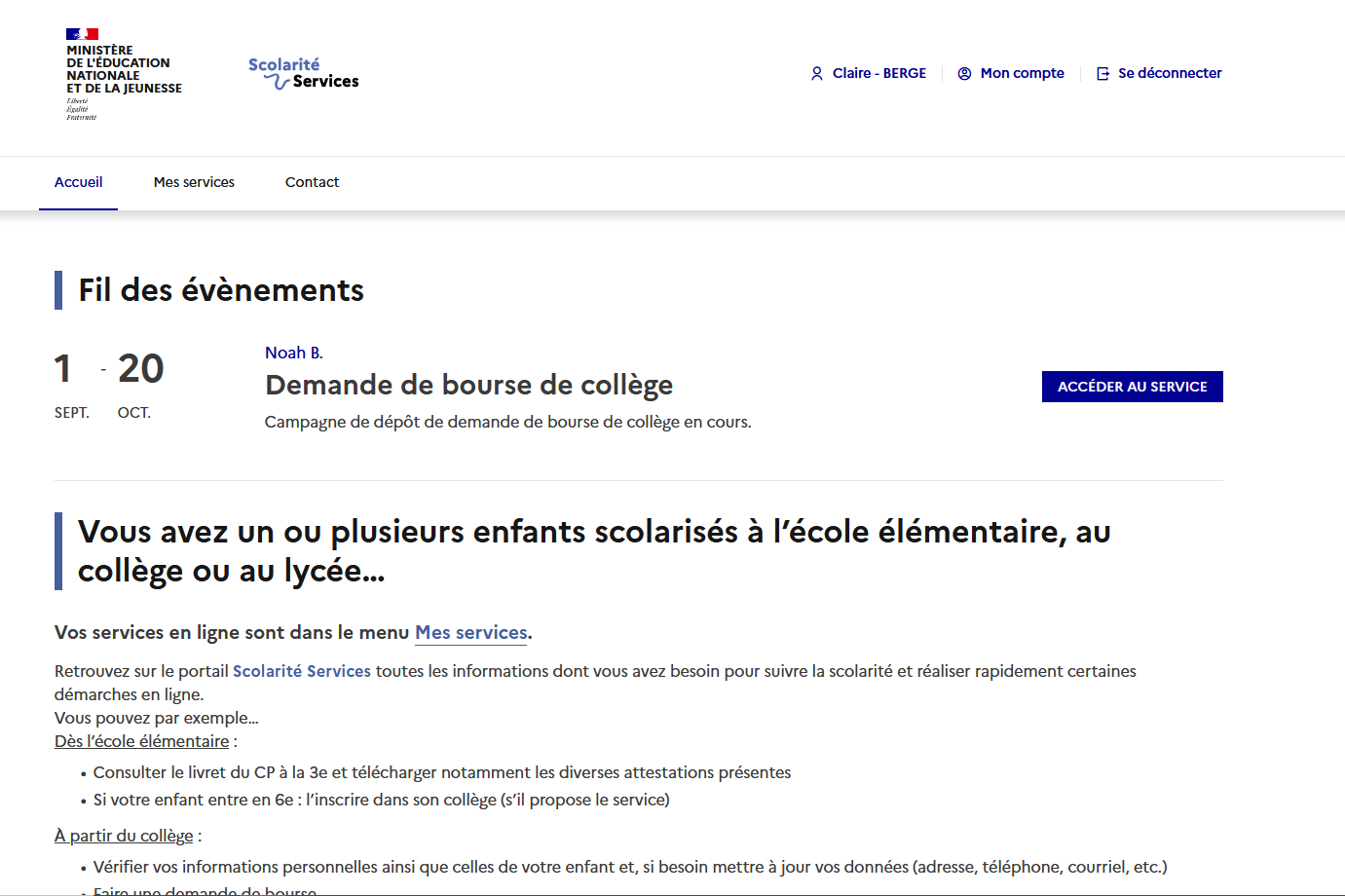 Prénom N.
C’est le site pour les démarches liées à l’éducation nationale :
Néo = ENT, tous les chemins mènent à Pronote | Mairie de Peyruis
13
📚 « Scolarité services »
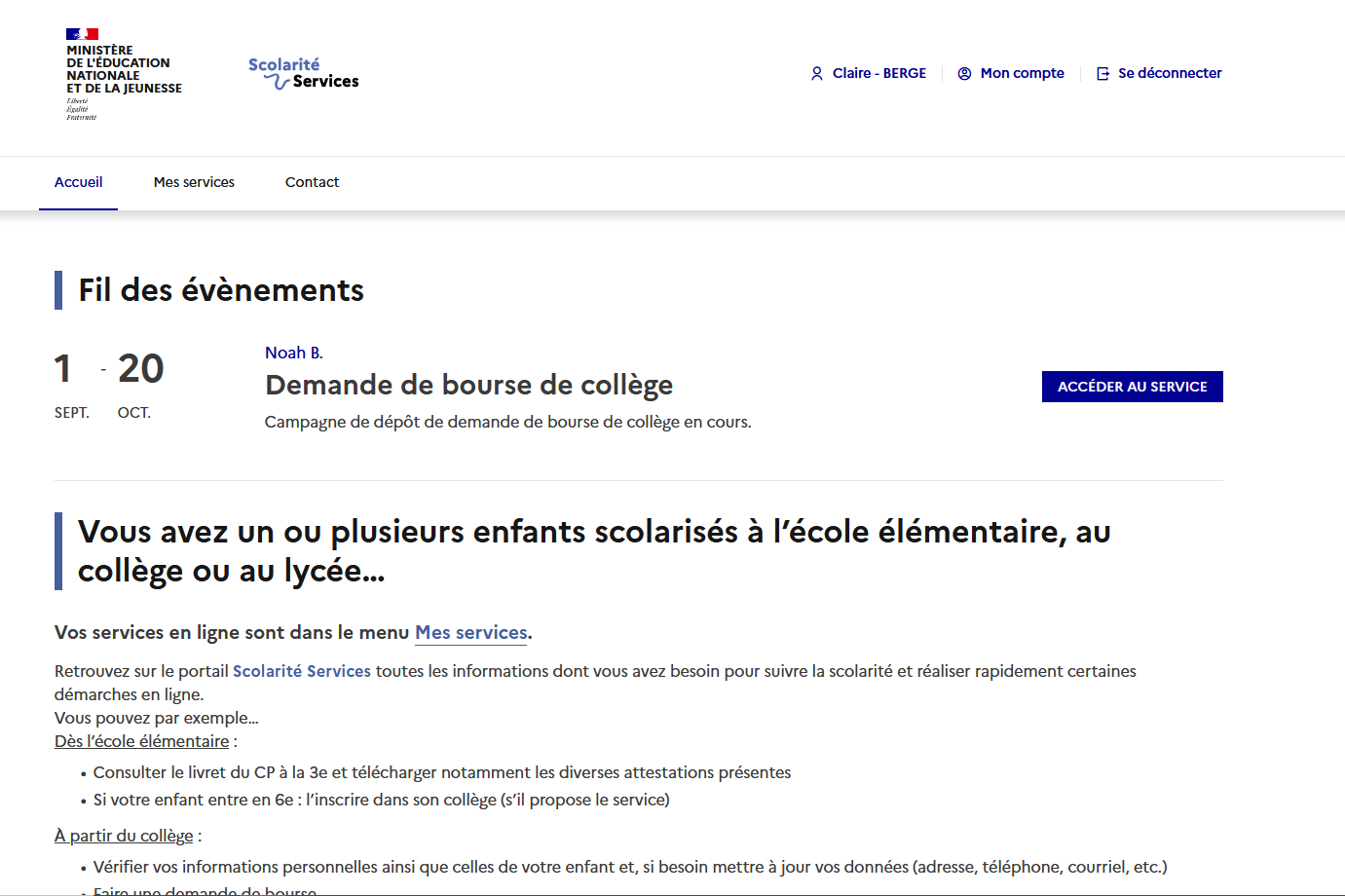 Prénom N.
C’est le site pour les démarches liées à l’éducation nationale :
👉Fiche de renseignement
Néo = ENT, tous les chemins mènent à Pronote | Mairie de Peyruis
14
📚 « Scolarité services »
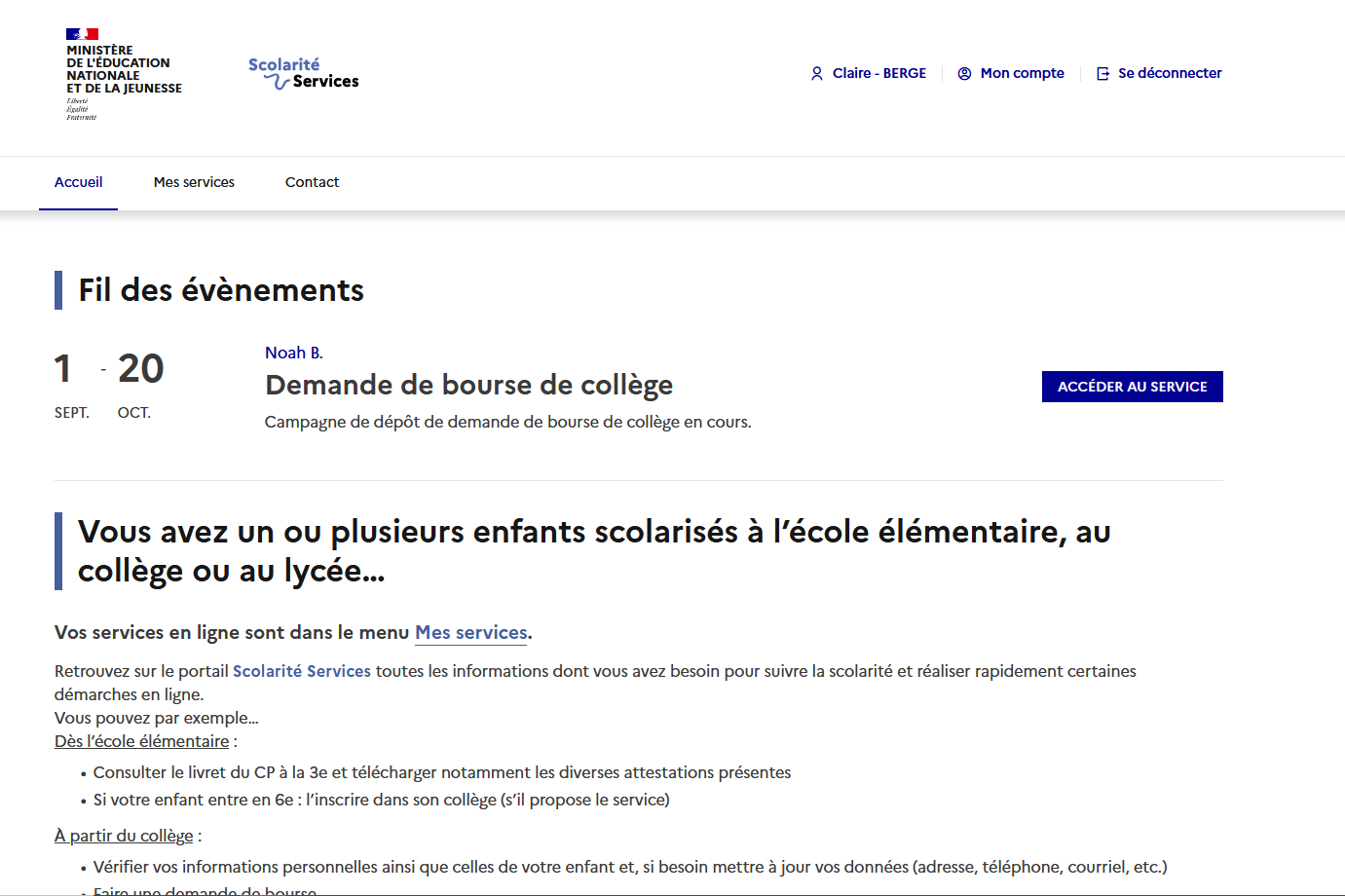 Prénom N.
C’est le site pour les démarches liées à l’éducation nationale :
👉Fiche de renseignement
👉 Demande de bourse...
Néo = ENT, tous les chemins mènent à Pronote | Mairie de Peyruis
15
📚 « Scolarité services »
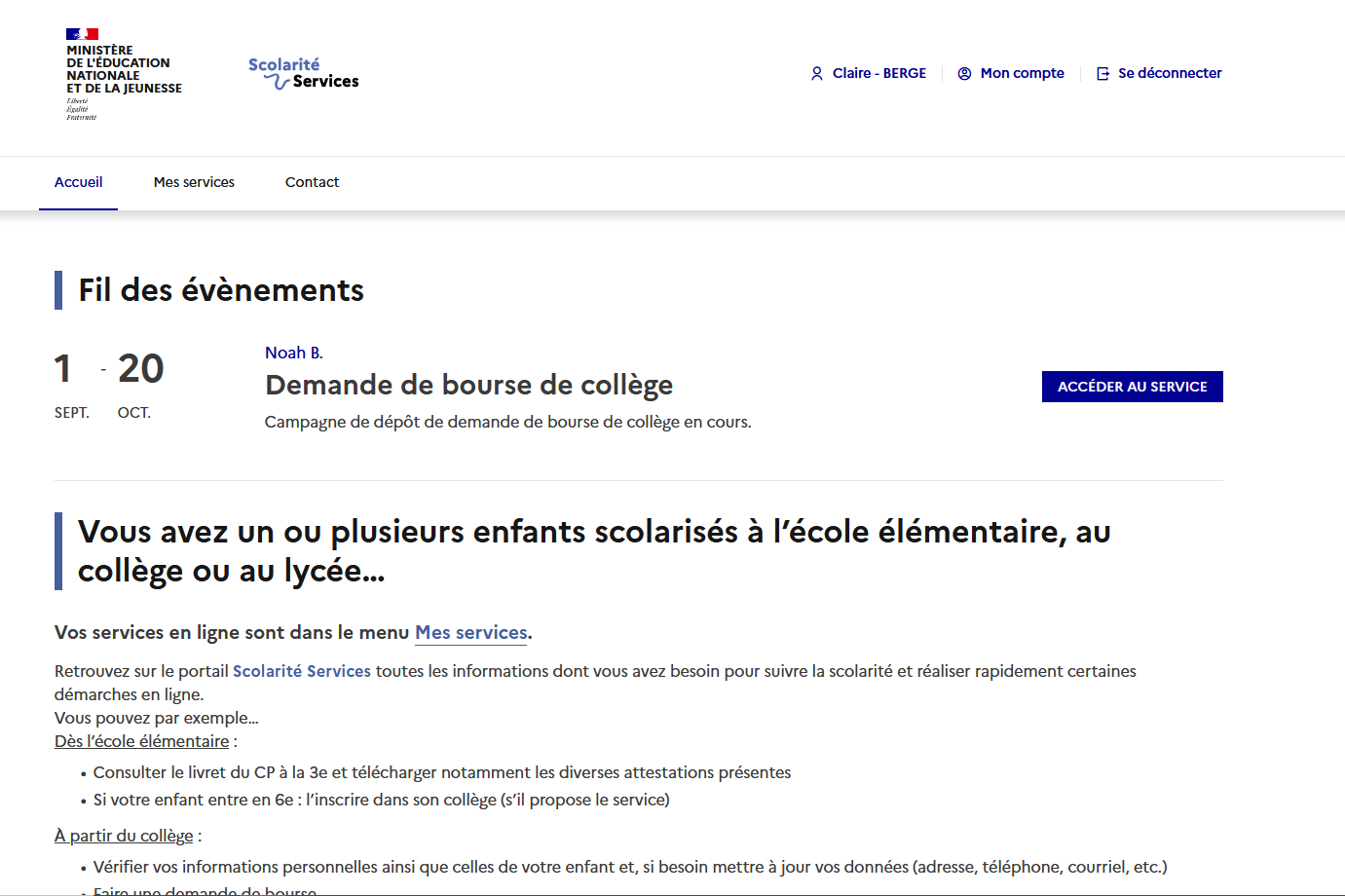 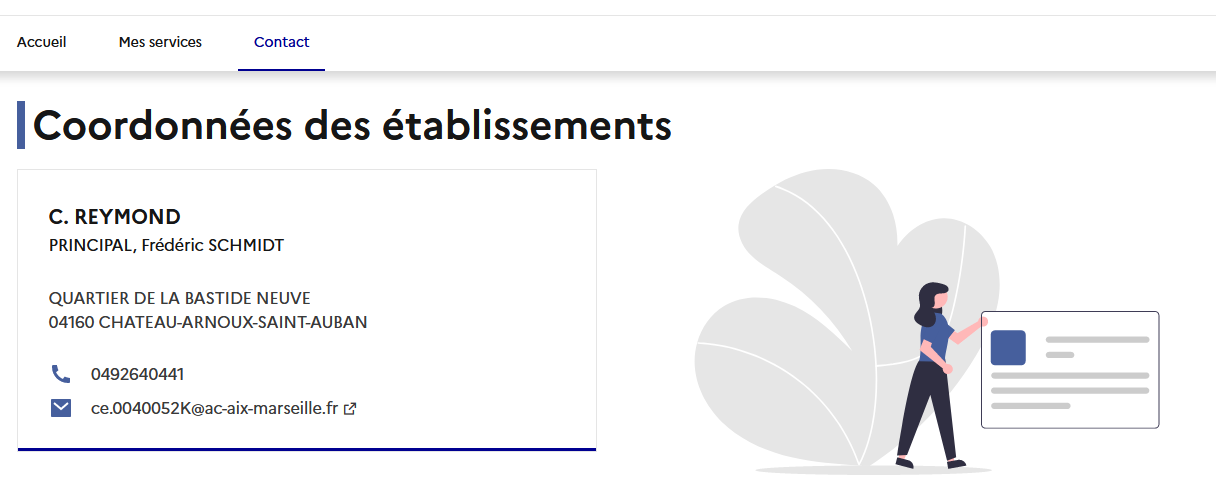 Je retrouve l’établissement de mon enfant
Prénom N.
Néo = ENT, tous les chemins mènent à Pronote | Mairie de Peyruis
16
📚 « Scolarité services »
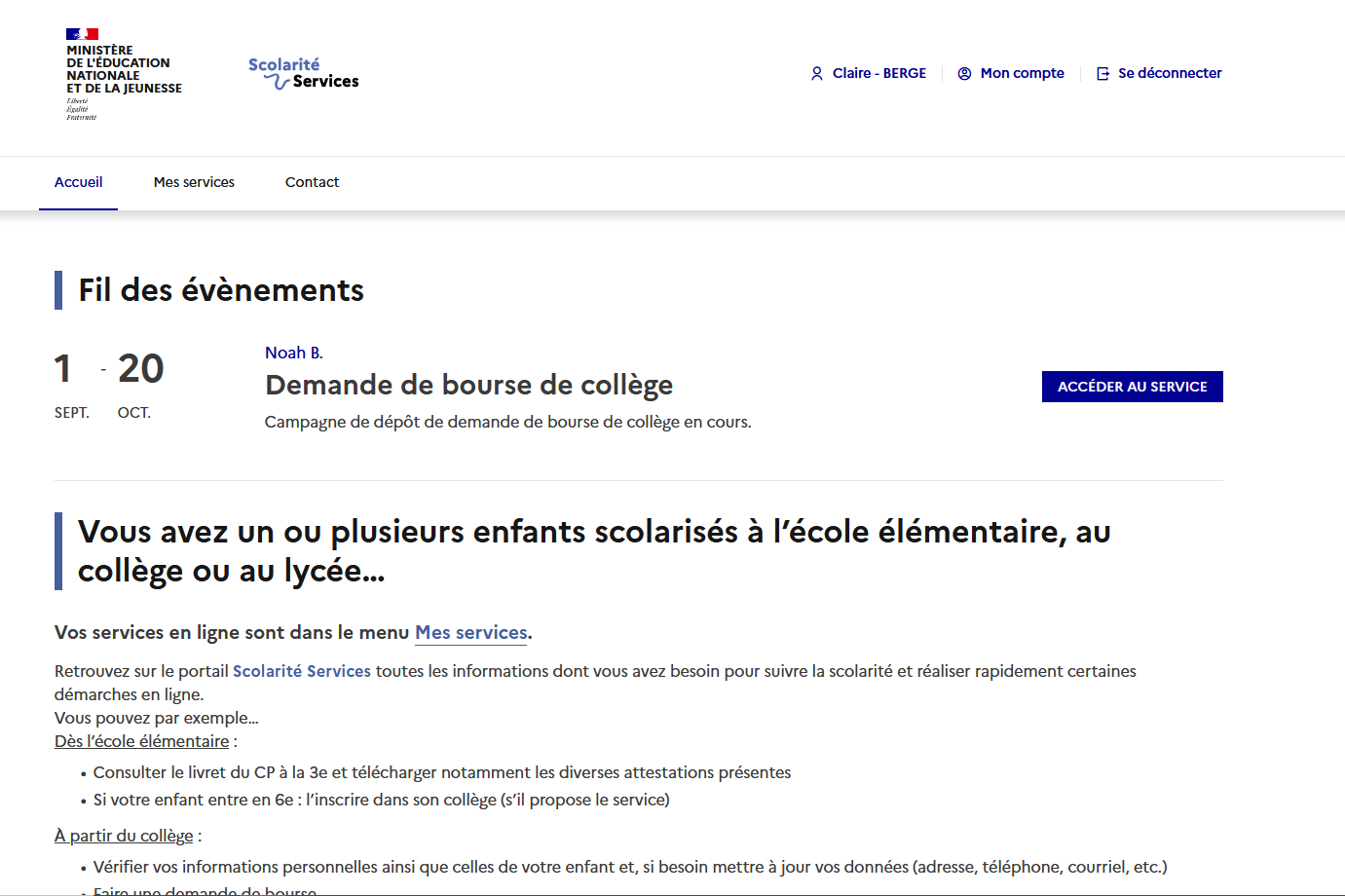 Mes informations personnelles
Prénom N.
Néo = ENT, tous les chemins mènent à Pronote | Mairie de Peyruis
17
📚 « Scolarité services »
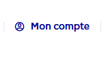 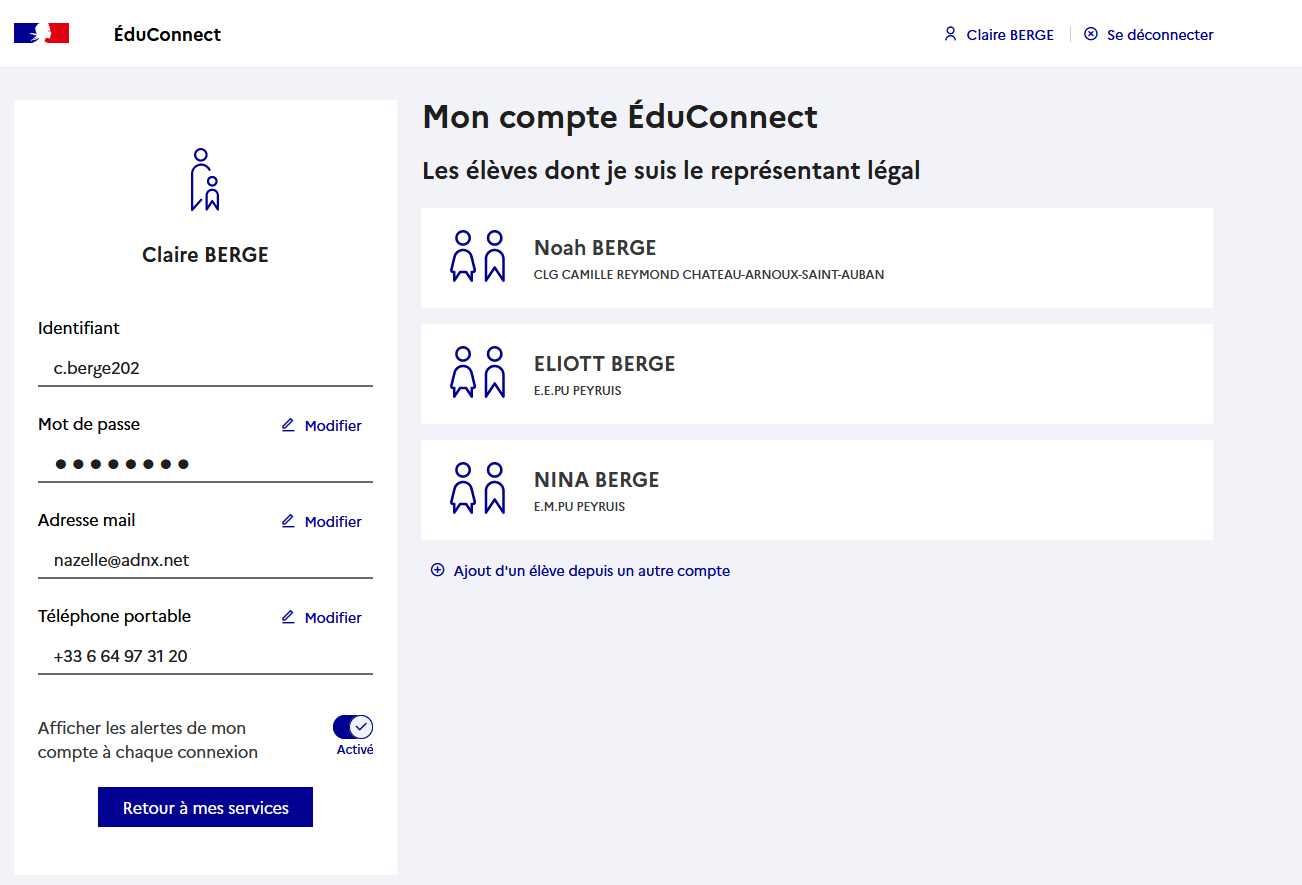 Mes informations personnelles
1er enfant
c.berge22
2ème enfant
3ème enfant
test@orange.fr
+33 6 12 34 56 78
Néo = ENT, tous les chemins mènent à Pronote | Mairie de Peyruis
18
📚 « Scolarité services »
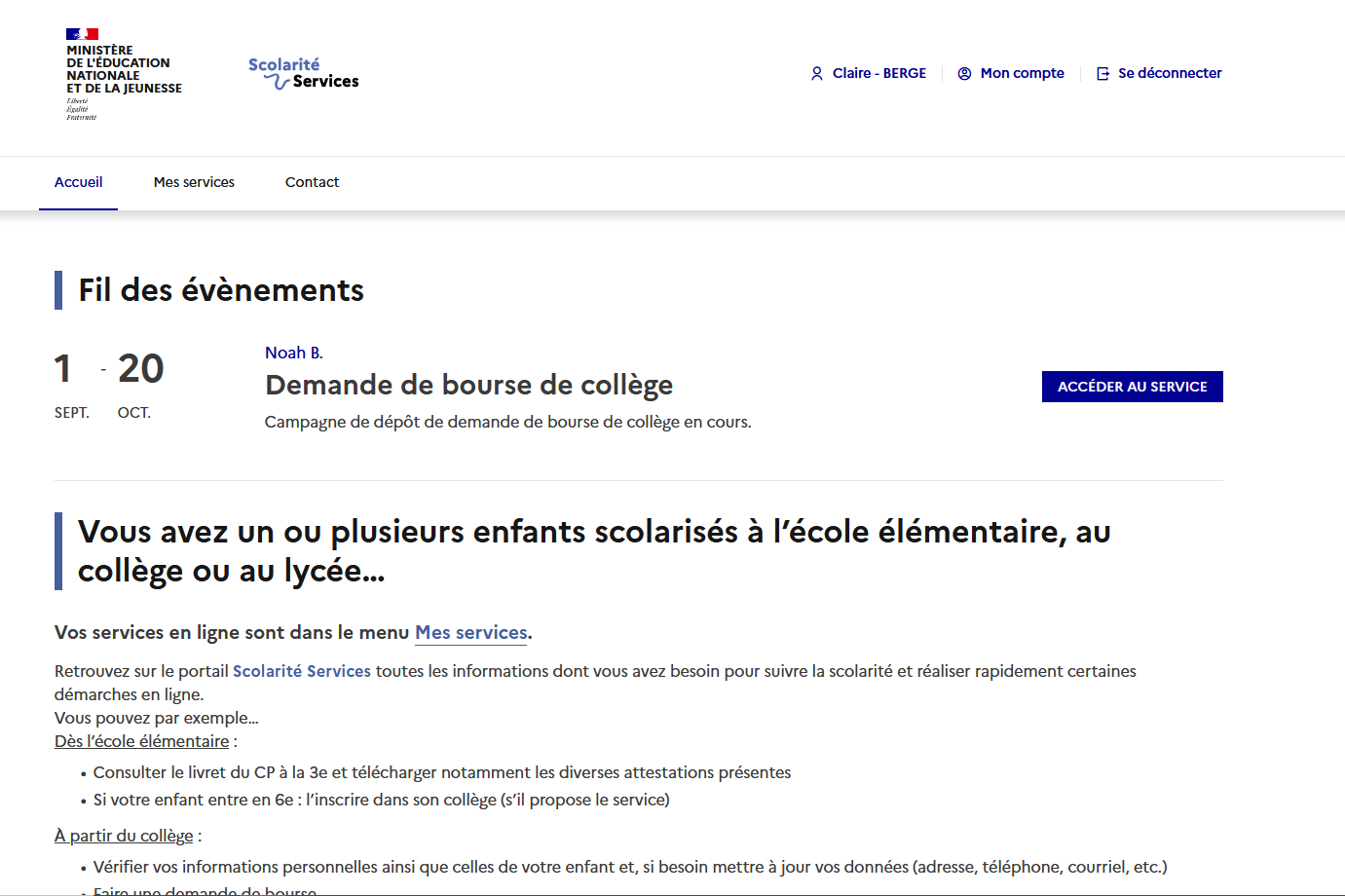 Si je suis sur un ordinateur public, je pense bien à me déconnecter quand j’ai fini
Prénom N.
Néo = ENT, tous les chemins mènent à Pronote | Mairie de Peyruis
19
📚 « Scolarité services »
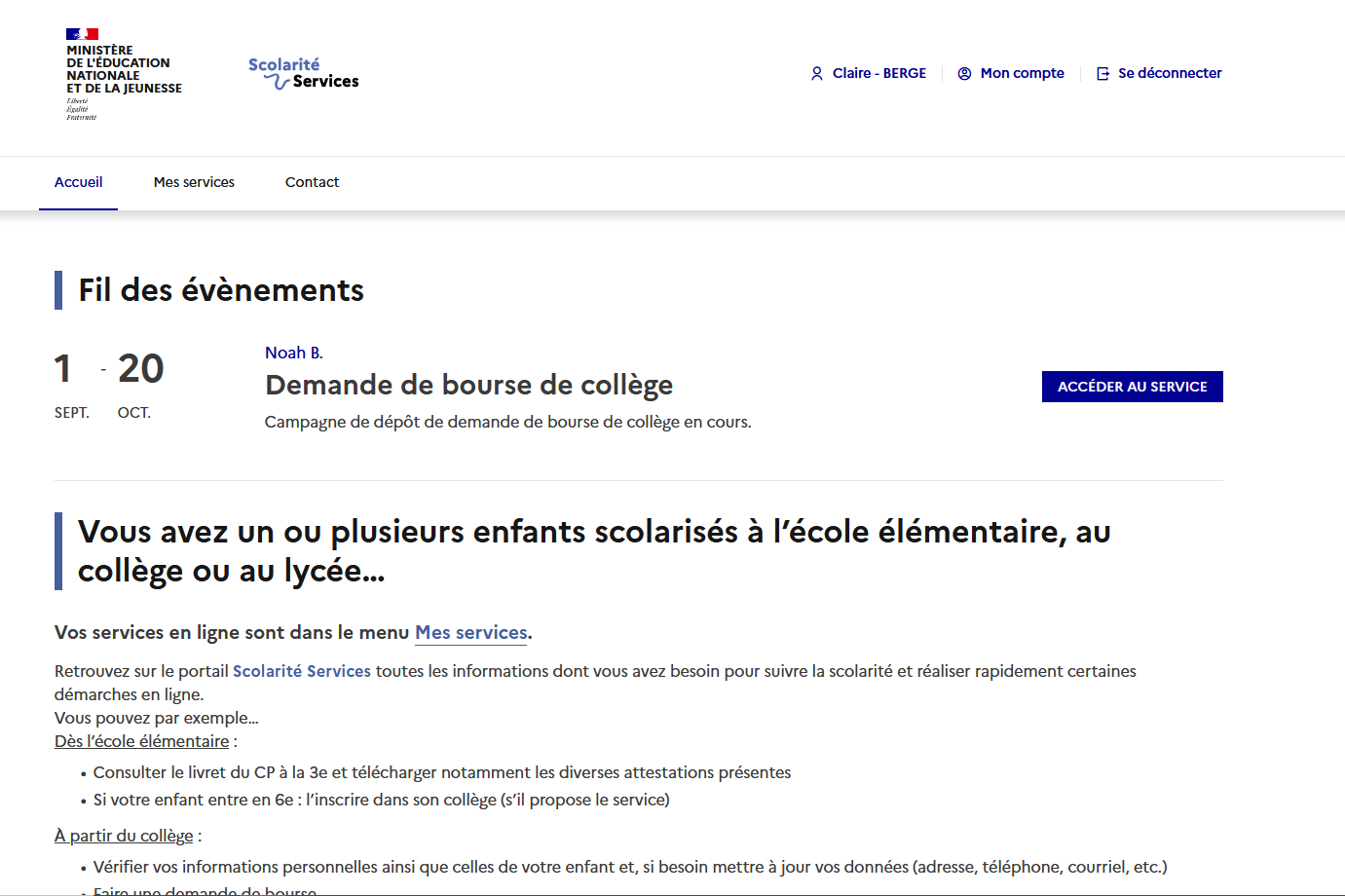 Prénom N.
Dernières actualités. En début d’année, raccourci pour aller faire une demande de bourse
Néo = ENT, tous les chemins mènent à Pronote | Mairie de Peyruis
20
📚 « Scolarité services »
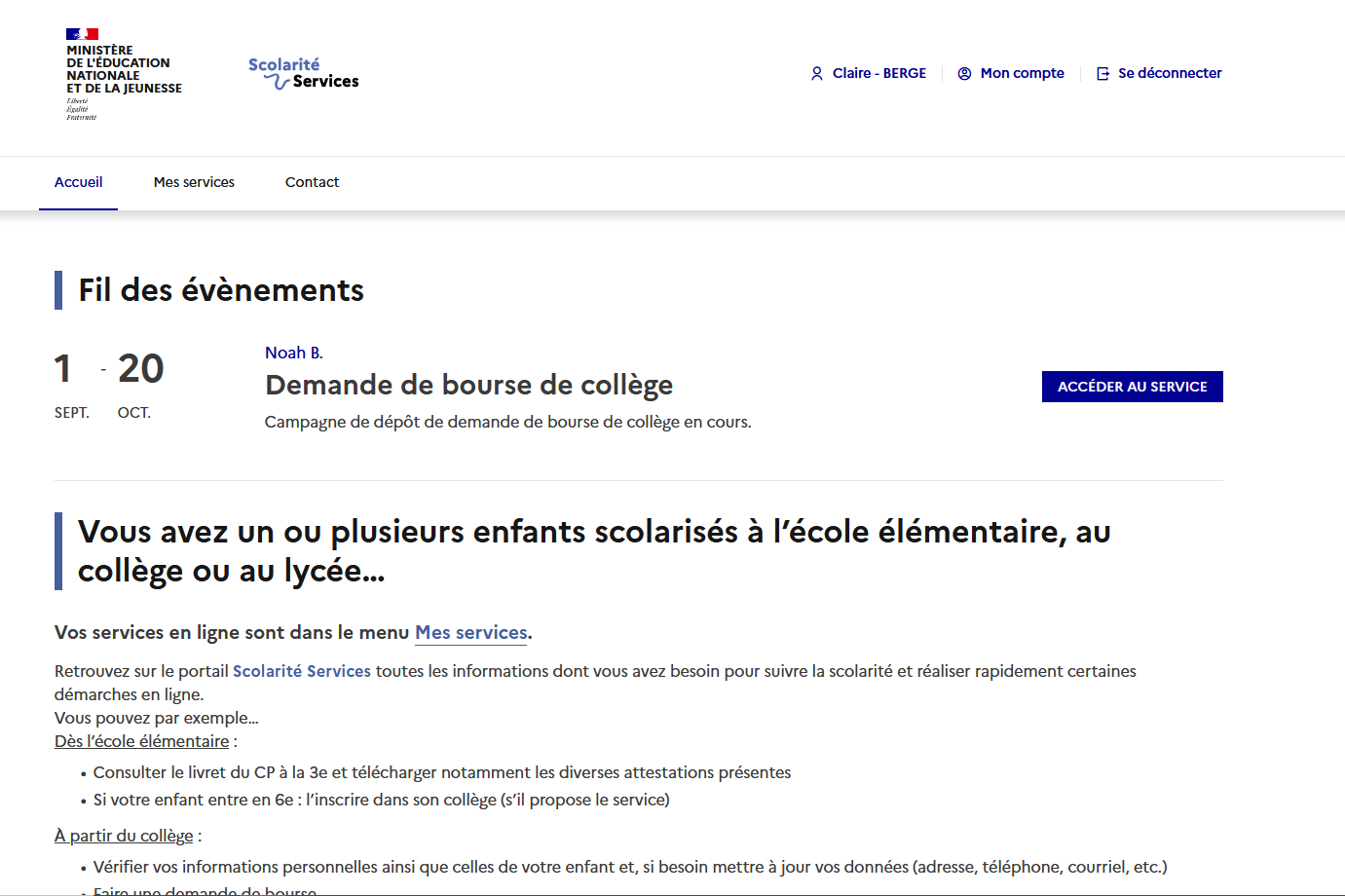 Tous les services liés à mon compte
Prénom N.
Néo = ENT, tous les chemins mènent à Pronote | Mairie de Peyruis
21
📚 « Scolarité services »
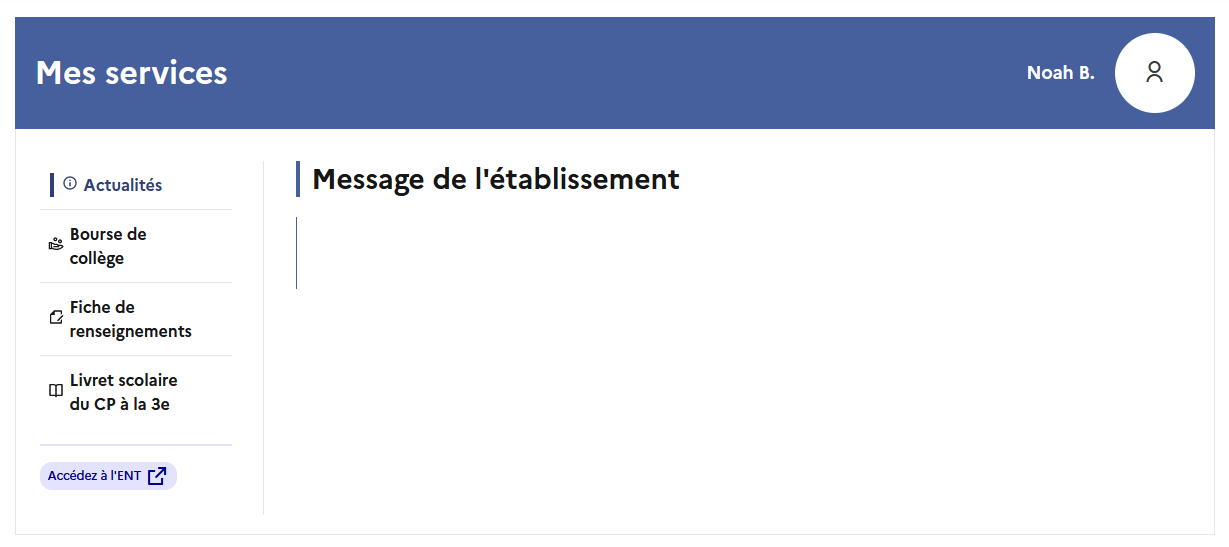 Nom de l’enfant dont nous consultons le compte 👉
Prénom N.
Permet de faire sa demande de bourse (papier ou en ligne)
Néo = ENT, tous les chemins mènent à Pronote | Mairie de Peyruis
22
📚 « Scolarité services »
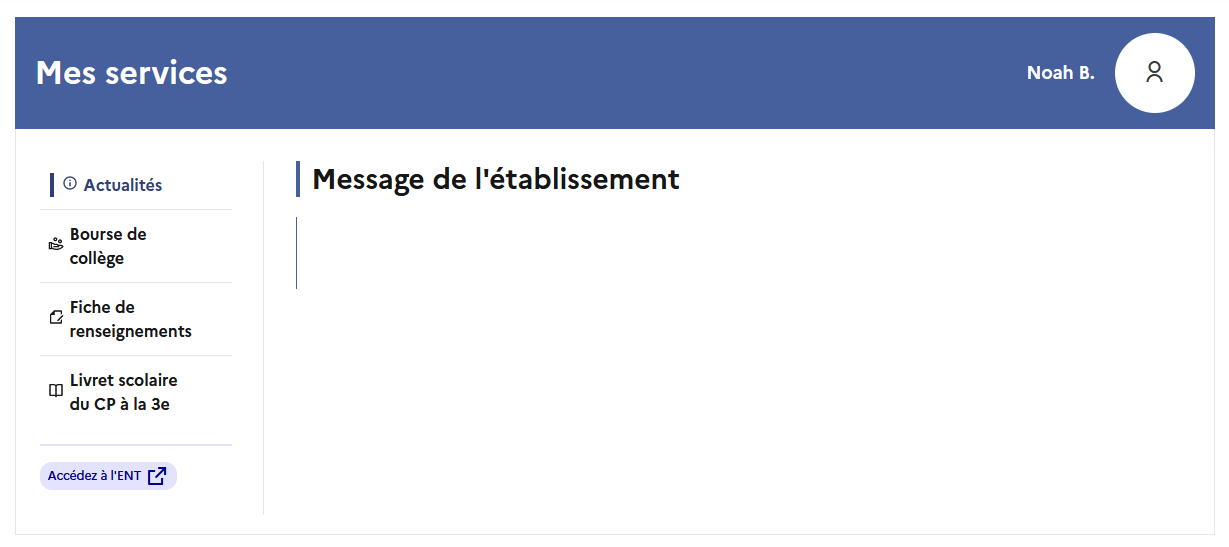 Nom de l’enfant dont nous consultons le compte 👉
Prénom N.
Permet de faire sa demande de bourse (papier ou en ligne)
On y retrouve la fiche de notre enfant et la nôtre
Néo = ENT, tous les chemins mènent à Pronote | Mairie de Peyruis
23
📚 « Scolarité services »
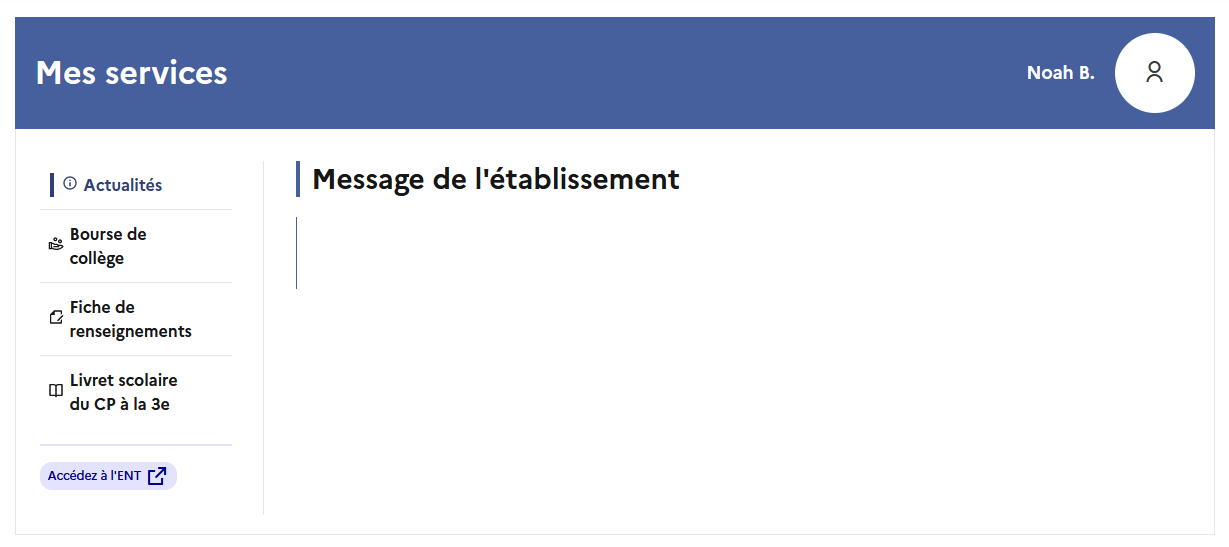 Nom de l’enfant dont nous consultons le compte 👉
Prénom N.
Permet de faire sa demande de bourse (papier ou en ligne)
On y retrouve la fiche de notre enfant et la nôtre
On peut y consulter et télécharger les bilans de notre enfant : du CP à la troisième.
Néo = ENT, tous les chemins mènent à Pronote | Mairie de Peyruis
24
📚 « Scolarité services »
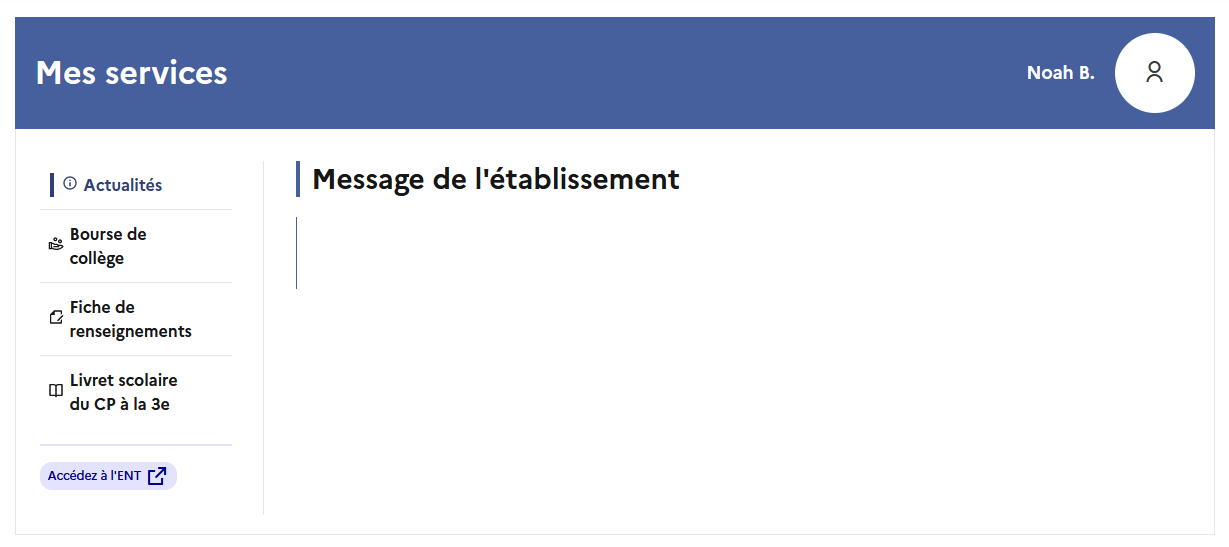 Nom de l’enfant dont nous consultons le compte 👉
Prénom N.
Permet de faire sa demande de bourse (papier ou en ligne)
On y retrouve la fiche de notre enfant et la nôtre
On peut y consulter et télécharger les bilans de notre enfant : du CP à la troisième.
On accède (enfin) à l’ENT !! 🎉
Néo = ENT, tous les chemins mènent à Pronote | Mairie de Peyruis
25
[Speaker Notes: Quand je clique sur «ENT», cela ouvre un nouvel onglet dans mon navigateur]
Le site du collège, on y trouve quoi ?
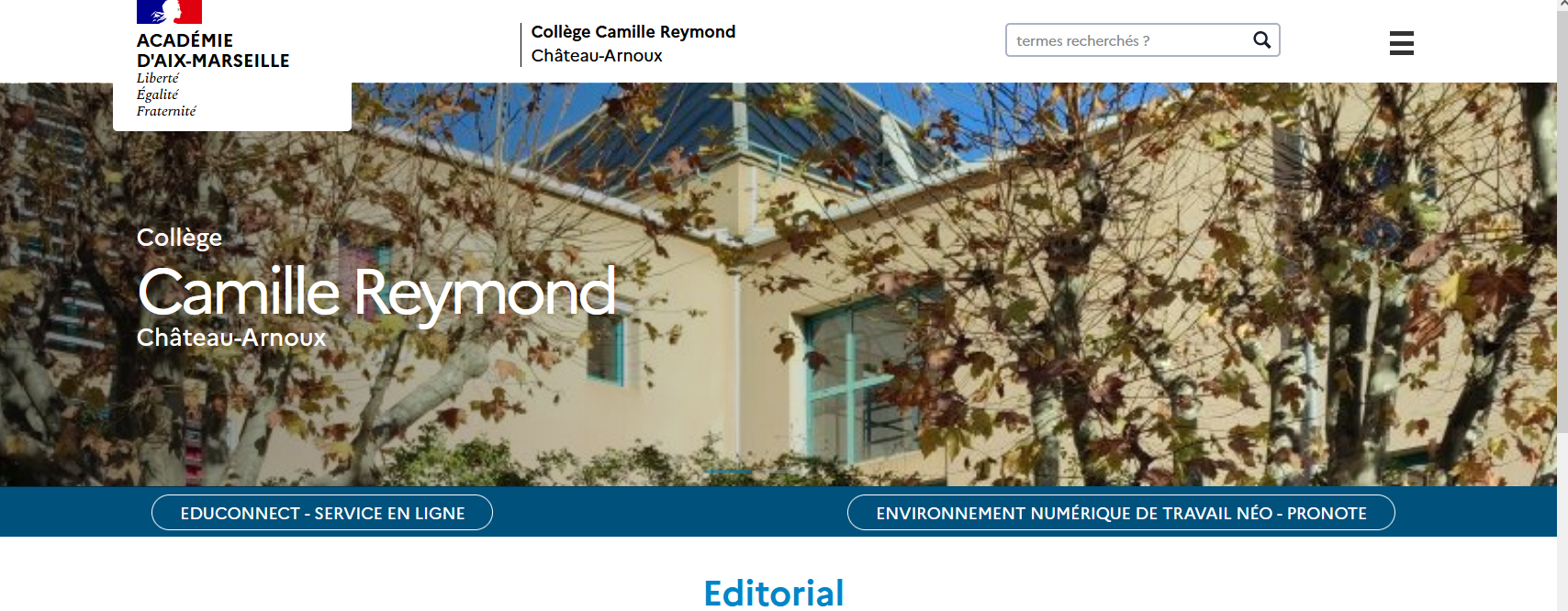 👉 Mis à jour régulièrement,
Pour y retrouver l’actualité du collège

👉 un accès direct à EduConnect

👉 Un accès direct à Néo
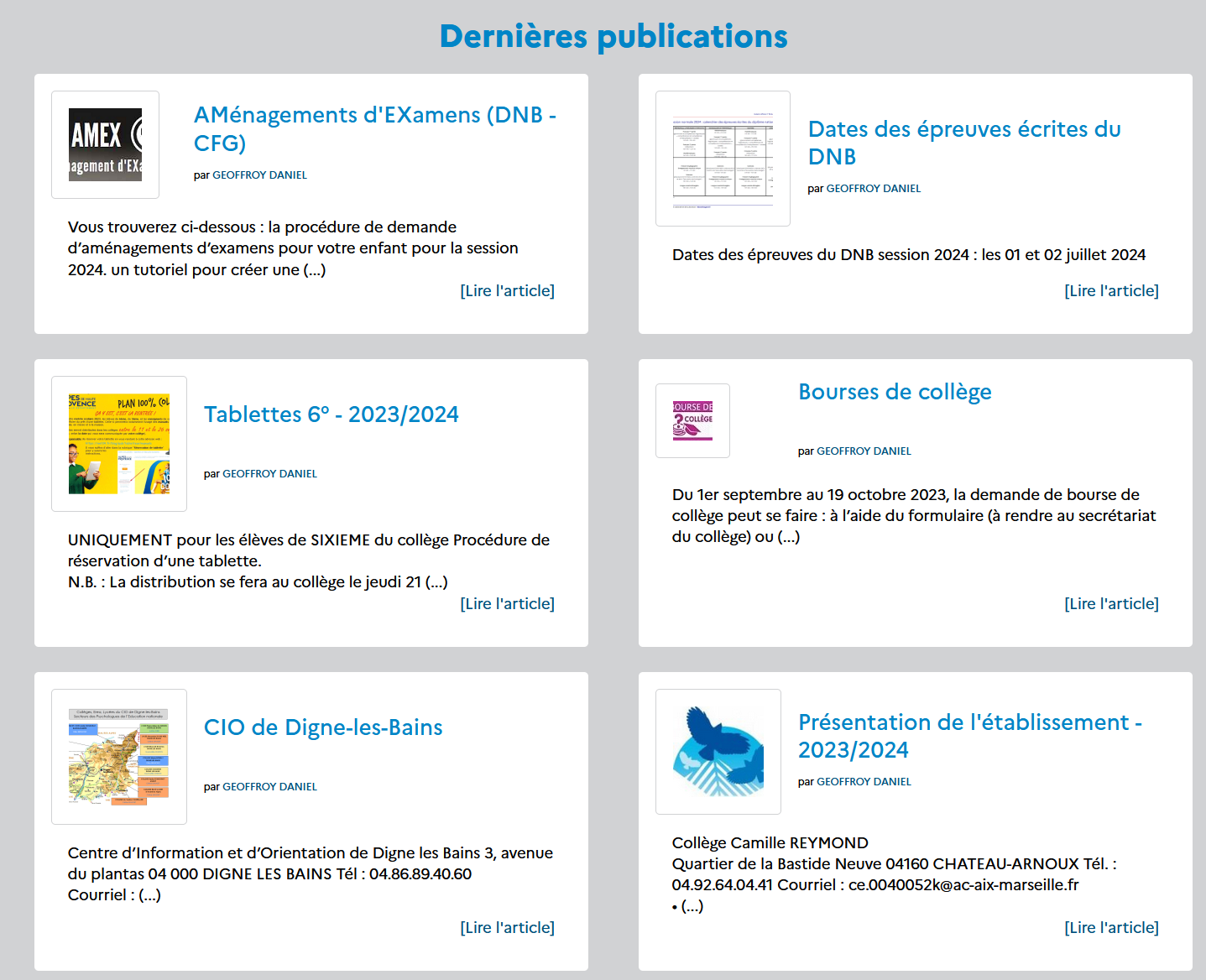 Néo = ENT, tous les chemins mènent à Pronote | Mairie de Peyruis
26
Néo, c’est quoi ?
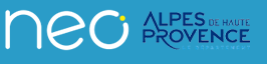 Néo = ENT, tous les chemins mènent à Pronote | Mairie de Peyruis
27
Néo, c’est quoi ?
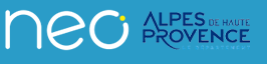 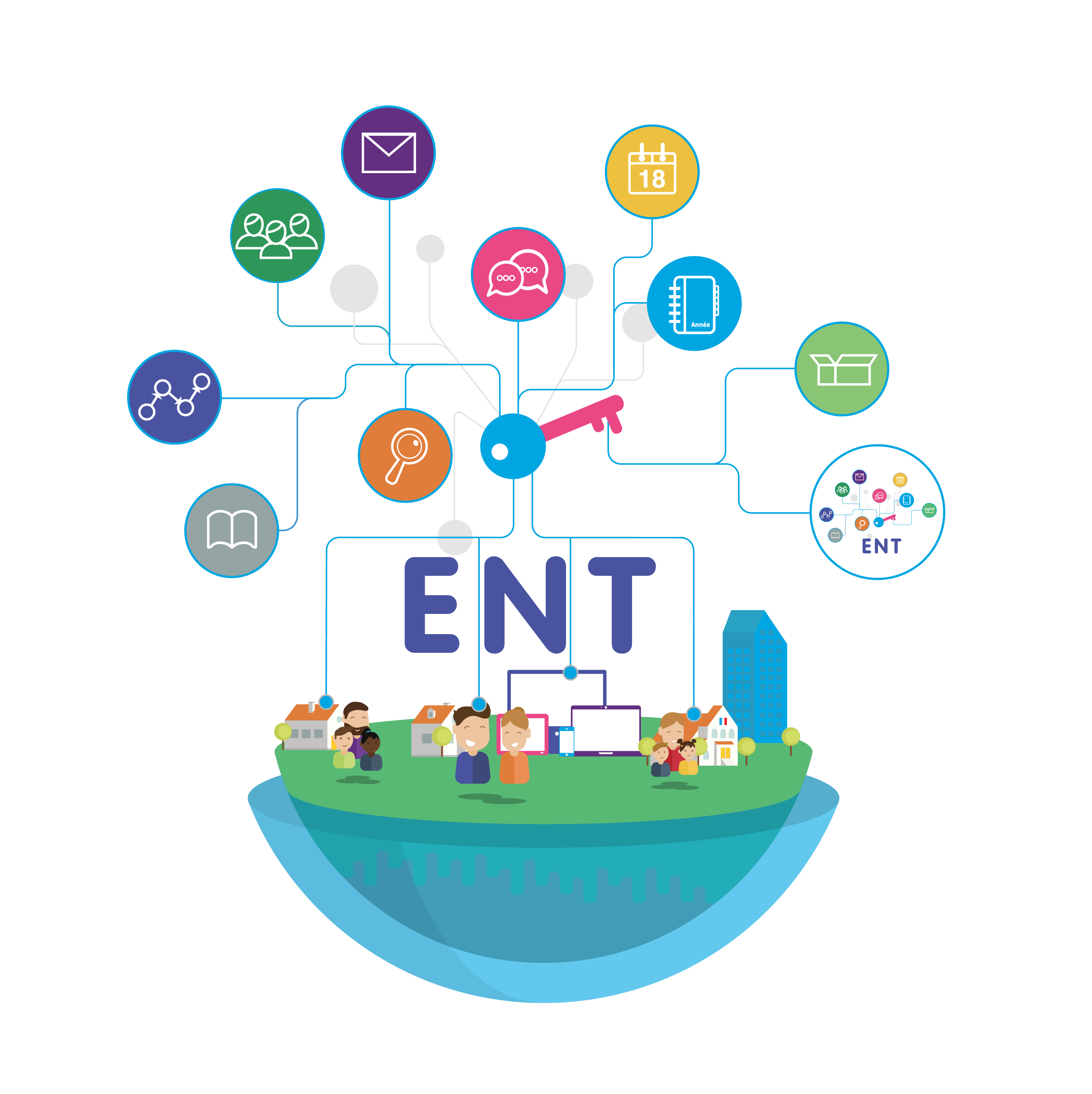 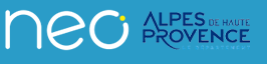 Néo = ENT, tous les chemins mènent à Pronote | Mairie de Peyruis
28
[Speaker Notes: Environnement Numérique de Travail]
Néo, on y trouve quoi ?
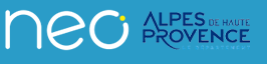 💡 C’est l'équivalent d’un bureau virtuel accessible via internet.

On y trouve :
Néo = ENT, tous les chemins mènent à Pronote | Mairie de Peyruis
29
Néo, on y trouve quoi ?
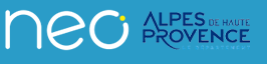 💡 C’est l'équivalent d’un bureau virtuel accessible via internet.

On y trouve :
Une messagerie
Néo = ENT, tous les chemins mènent à Pronote | Mairie de Peyruis
30
Néo, on y trouve quoi ?
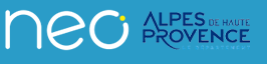 💡 C’est l'équivalent d’un bureau virtuel accessible via internet.

On y trouve :
Une messagerie
Un agenda
Néo = ENT, tous les chemins mènent à Pronote | Mairie de Peyruis
31
Néo, on y trouve quoi ?
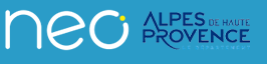 💡 C’est l'équivalent d’un bureau virtuel accessible via internet.

On y trouve :
Une messagerie
Un agenda
Des contacts
Néo = ENT, tous les chemins mènent à Pronote | Mairie de Peyruis
32
Néo, on y trouve quoi ?
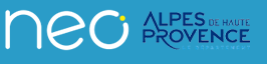 💡 C’est l'équivalent d’un bureau virtuel accessible via internet.

On y trouve :
Une messagerie
Un agenda
Des contacts
Les paramètres généraux
Néo = ENT, tous les chemins mènent à Pronote | Mairie de Peyruis
33
Néo, on y trouve quoi ?
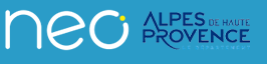 💡 C’est l'équivalent d’un bureau virtuel accessible via internet.

On y trouve :
Une messagerie
Un agenda
Des contacts
Les paramètres généraux

Un accès à Pronote
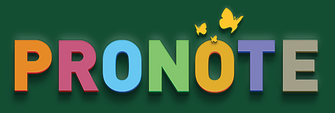 Néo = ENT, tous les chemins mènent à Pronote | Mairie de Peyruis
34
Néo, on y trouve quoi ?
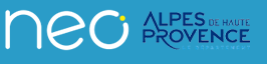 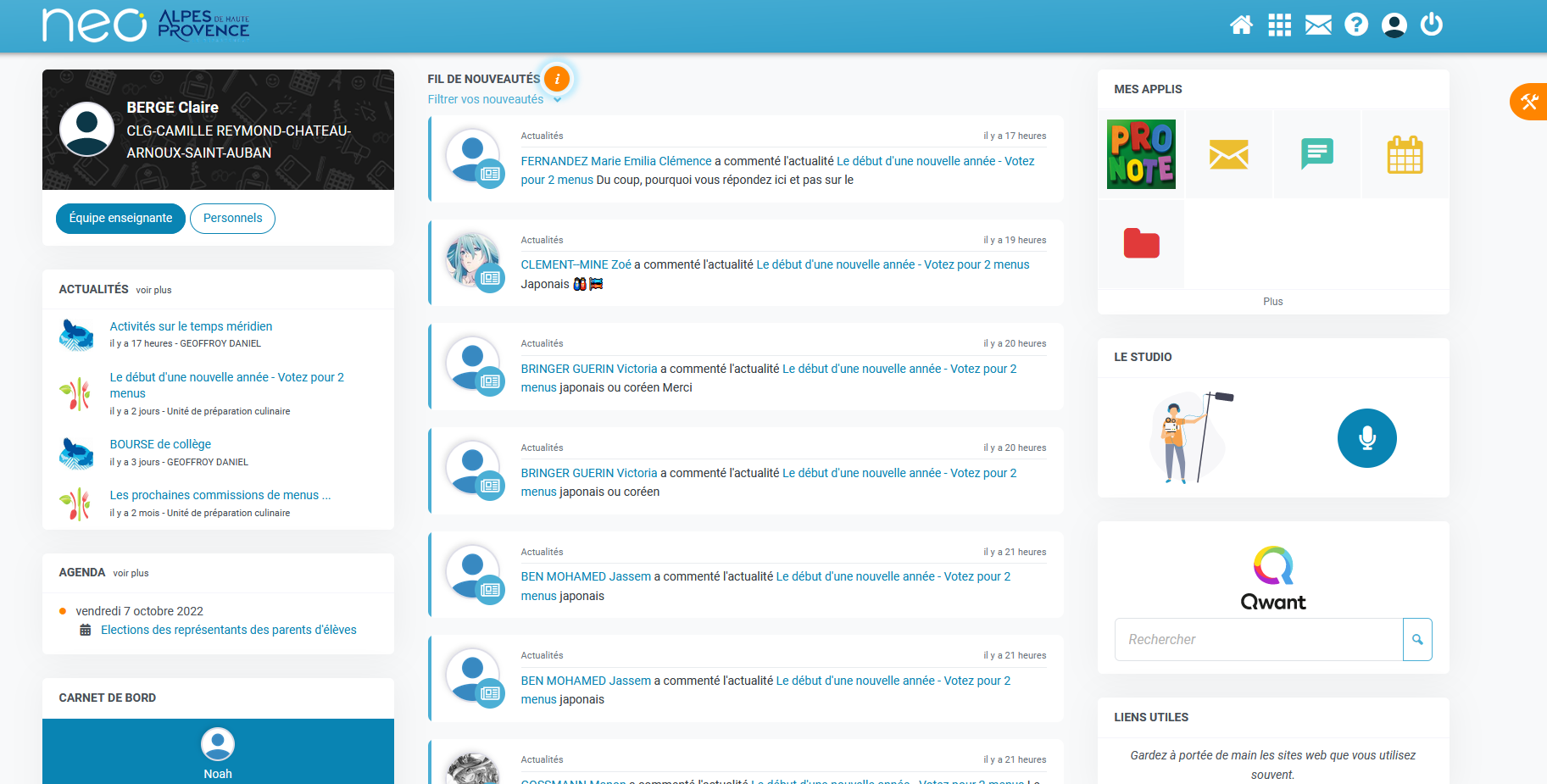 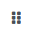 Néo = ENT, tous les chemins mènent à Pronote | Mairie de Peyruis
35
Enfant
Pour se déconnecter
Mon compte
Pour revenir à l’accueil
Messagerie interne propre au collège
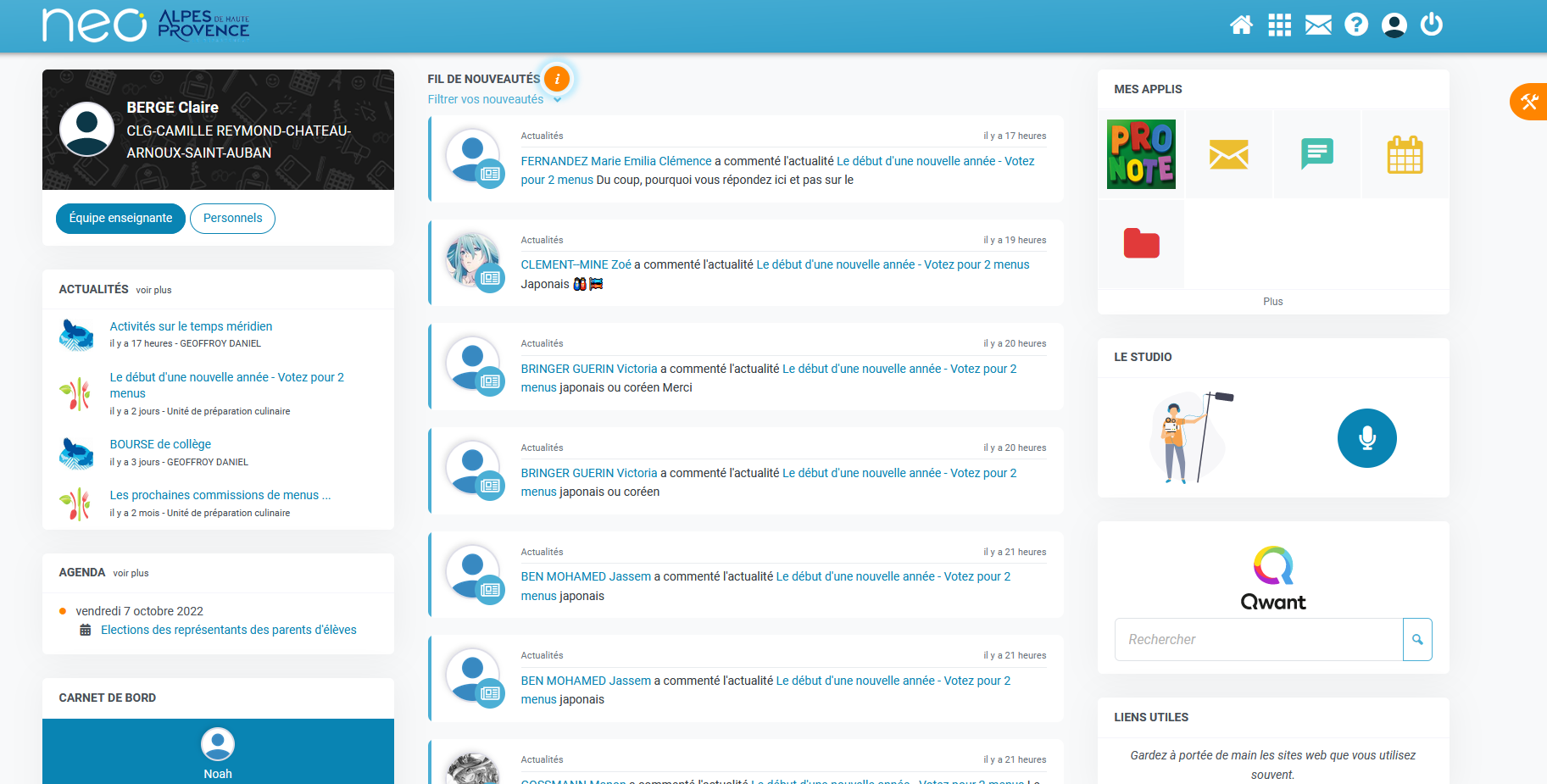 Nos outils préférés
Mon compte
Aide
Options d’affichage de la page
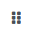 Les dernières infos publiées
Les prochains rdv
Infos de mon enfant
Néo = ENT, tous les chemins mènent à Pronote | Mairie de Peyruis
36
Enfant
[Speaker Notes: Toues les catégories sont cliquables et vous emmènent sur la page concernée]
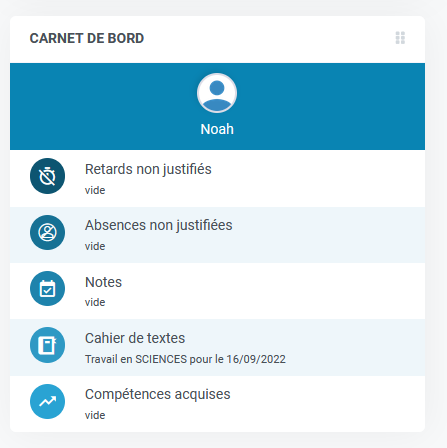 Permet de « ranger » votre page d’accueil Néo comme vous le souhaitez. 
💡 Maintenez cliqué et déplacez les cadres
Enfant
N…
Chaque catégorie est cliquable et vous donne accès aux informations citées.
Néo = ENT, tous les chemins mènent à Pronote | Mairie de Peyruis
37
Néo, on y trouve quoi ?
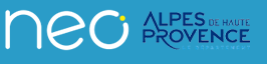 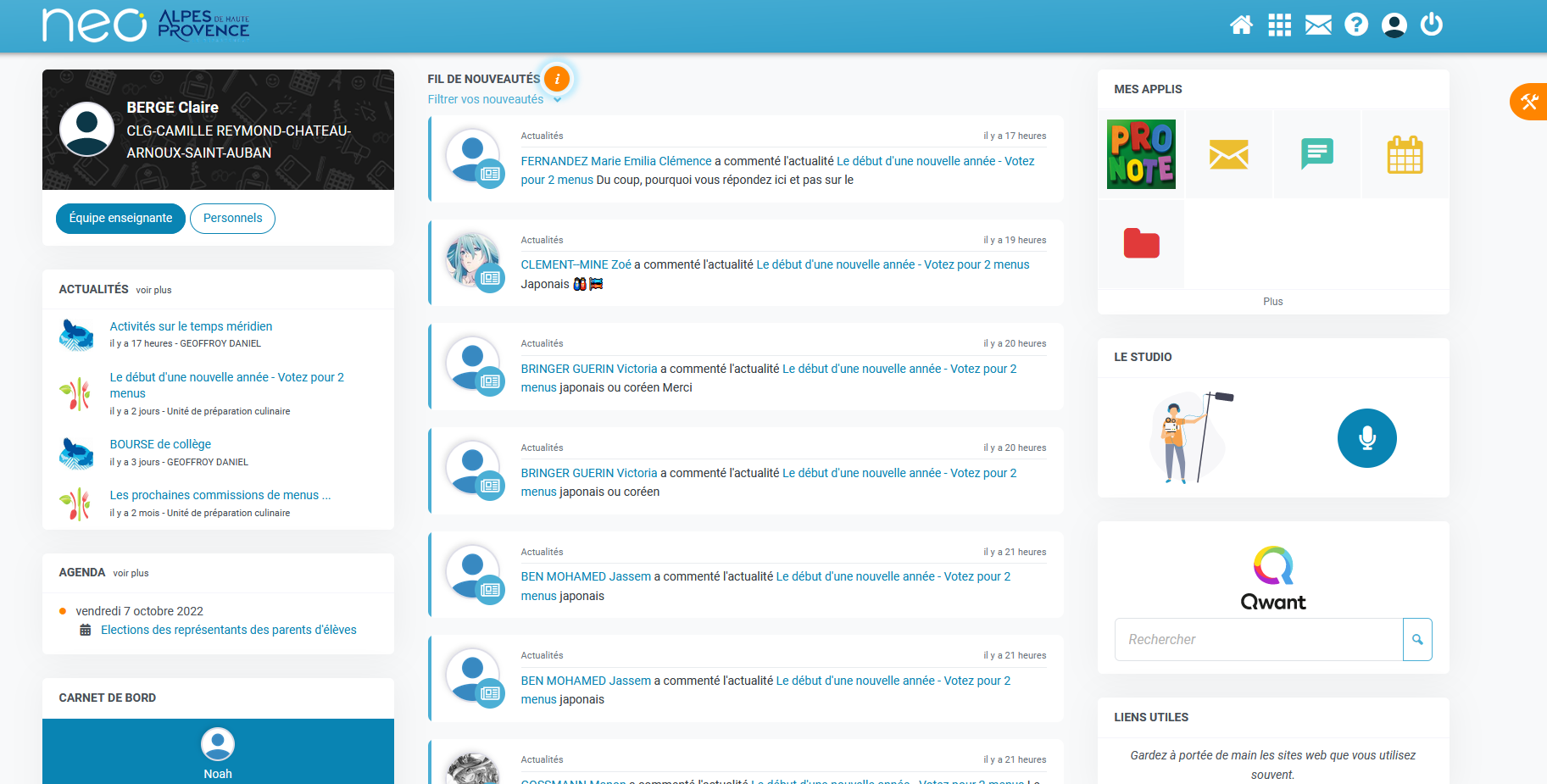 Zoom sur Pronote
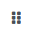 🥳🥳🥳
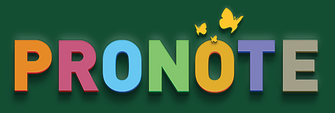 Néo = ENT, tous les chemins mènent à Pronote | Mairie de Peyruis
38
Enfant
[Speaker Notes: Quand je clique sur « pronote », cela ouvre un nouvel onglet dans mon navigateur]
Pronote, c’est quoi ?
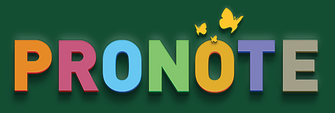 Néo = ENT, tous les chemins mènent à Pronote | Mairie de Peyruis
39
Pronote, c’est quoi ?
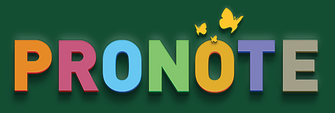 Un accès à des informations sur la scolarité de vos enfants
Néo = ENT, tous les chemins mènent à Pronote | Mairie de Peyruis
40
Pronote, c’est quoi ?
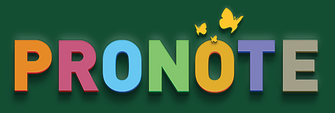 Un accès à des informations sur la scolarité de vos enfants

👉 Sur ordinateur
Néo = ENT, tous les chemins mènent à Pronote | Mairie de Peyruis
41
Pronote, c’est quoi ?
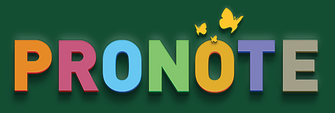 Un accès à des informations sur la scolarité de vos enfants

👉 Sur ordinateur

👉 Via une application
Néo = ENT, tous les chemins mènent à Pronote | Mairie de Peyruis
42
Pronote, c’est quoi ?
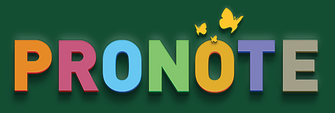 Un accès à des informations sur la scolarité de vos enfants
🤔 Et on y trouve quoi ?
Néo = ENT, tous les chemins mènent à Pronote | Mairie de Peyruis
43
Pronote, c’est quoi ?
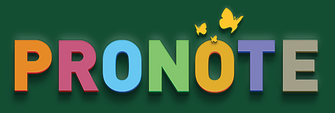 Un outil qui permet de…
👉 Trouver des informations sur l’établissement
Néo = ENT, tous les chemins mènent à Pronote | Mairie de Peyruis
44
Pronote, c’est quoi ?
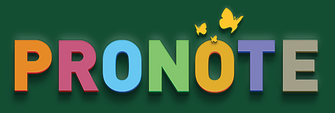 Un outil qui permet de…
👉 Trouver des informations sur l’établissement

👉 Prendre rdv avec des enseignants
Néo = ENT, tous les chemins mènent à Pronote | Mairie de Peyruis
45
Pronote, c’est quoi ?
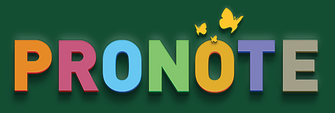 Un outil qui permet de…
👉 Trouver des informations sur l’établissement

👉 Prendre rdv avec des enseignants

👉 Consulter l’emploi du temps
Néo = ENT, tous les chemins mènent à Pronote | Mairie de Peyruis
46
Pronote, c’est quoi ?
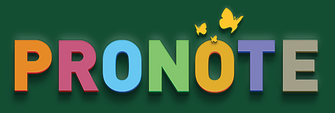 Un outil qui permet de…
👉 Trouver des informations sur l’établissement

👉 Prendre rdv avec des enseignants

👉 Consulter l’emploi du temps

👉 Retrouver les devoirs à faire
Néo = ENT, tous les chemins mènent à Pronote | Mairie de Peyruis
47
Pronote, c’est quoi ?
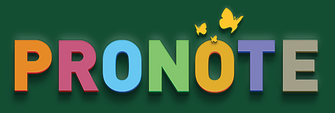 Un outil qui permet de…
👉 Trouver des informations sur l’établissement

👉 Prendre rdv avec des enseignants

👉 Consulter l’emploi du temps

👉 Retrouver les devoirs à faire

👉 Être informé·e des retards et des absences de son enfant
Néo = ENT, tous les chemins mènent à Pronote | Mairie de Peyruis
48
Pronote, c’est quoi ?
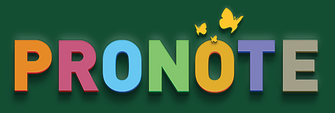 Un outil qui permet de…
👉 Trouver des informations sur l’établissement

👉 Prendre rdv avec des enseignants

👉 Consulter l’emploi du temps

👉 Retrouver les devoirs à faire

👉 Être informé·e des retards et des absences de son enfant

👉 Connaître ses notes
Néo = ENT, tous les chemins mènent à Pronote | Mairie de Peyruis
49
Pronote, c’est quoi ?
Pour contacter les enseignants de mon enfant et le personnel du collège
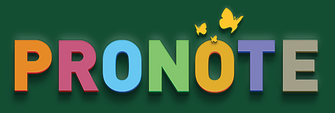 Page d’accueil
Je sélectionne mon enfant
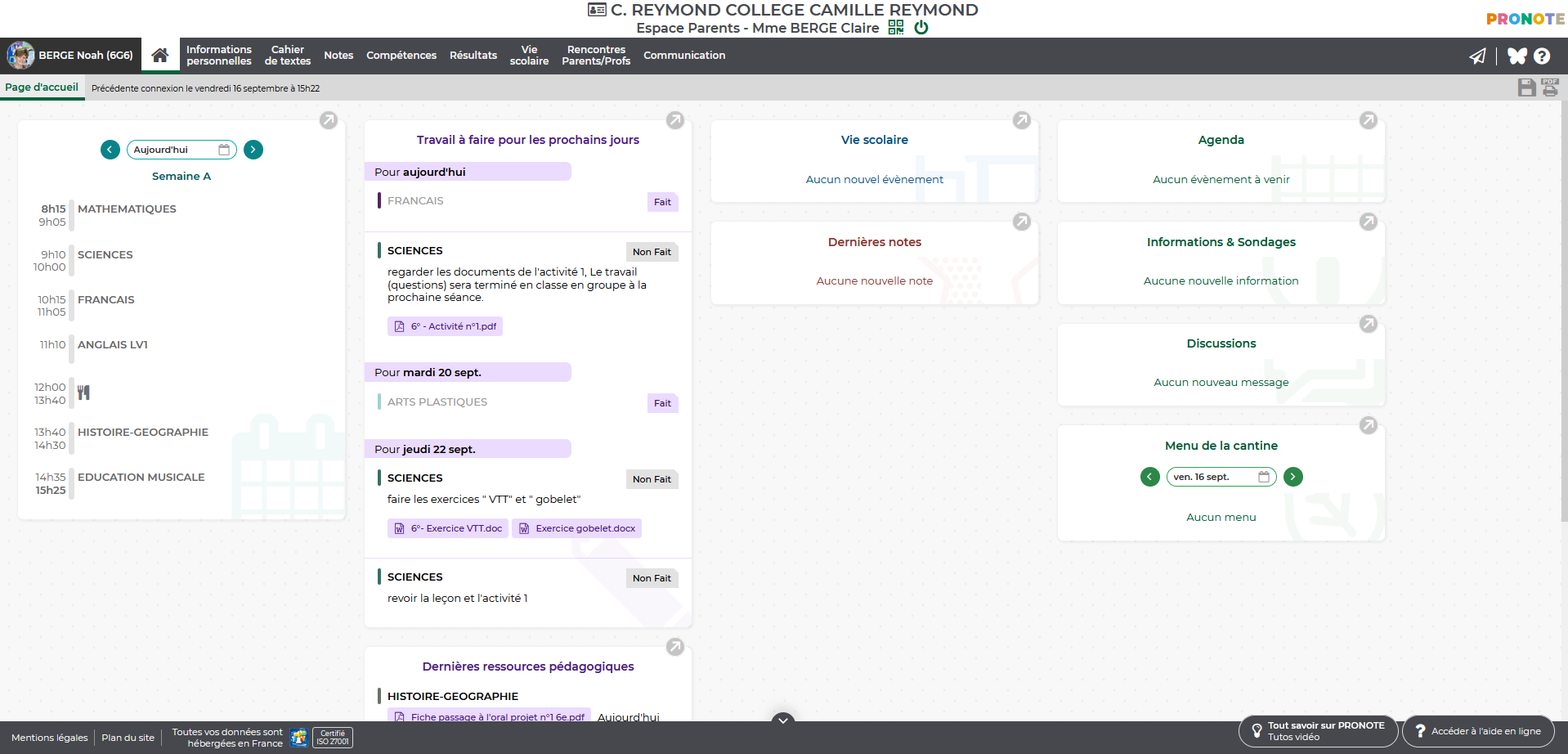 Pour se déconnecter
Nom Prénom (classe)
Pour configurer l’application
Notifications
Devoirs à faire
Permet d’accéder à la catégorie nommée
Emploi du temps du jour
Cours à télécharger
Des tutos pour utiliser Pronote
Démo Pronote
Néo = ENT, tous les chemins mènent à Pronote | Mairie de Peyruis
50
Pronote, l’application!
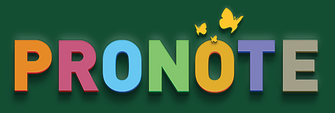 Comment télécharger l’application ?
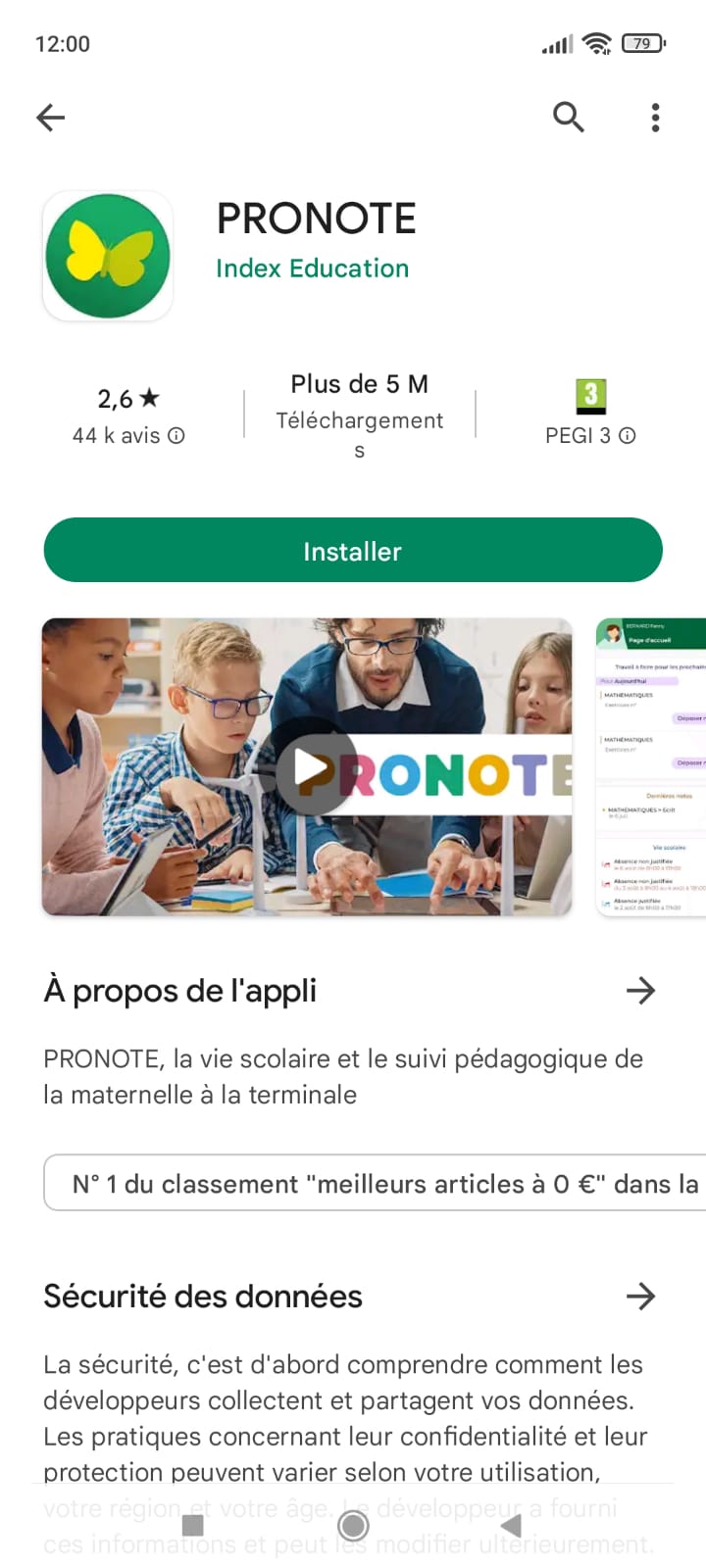 Rendez-vous sur le

       « Playstore »


     l’« Appstore » ?
3
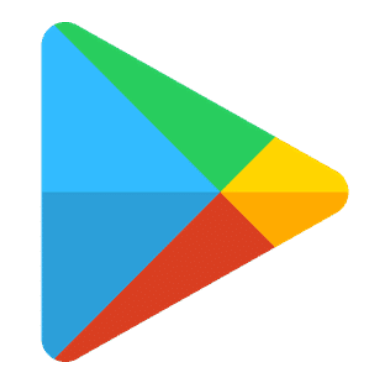 👉 Cliquer sur « installer », le smartphone fait le reste du travail tout seul !
ou
1
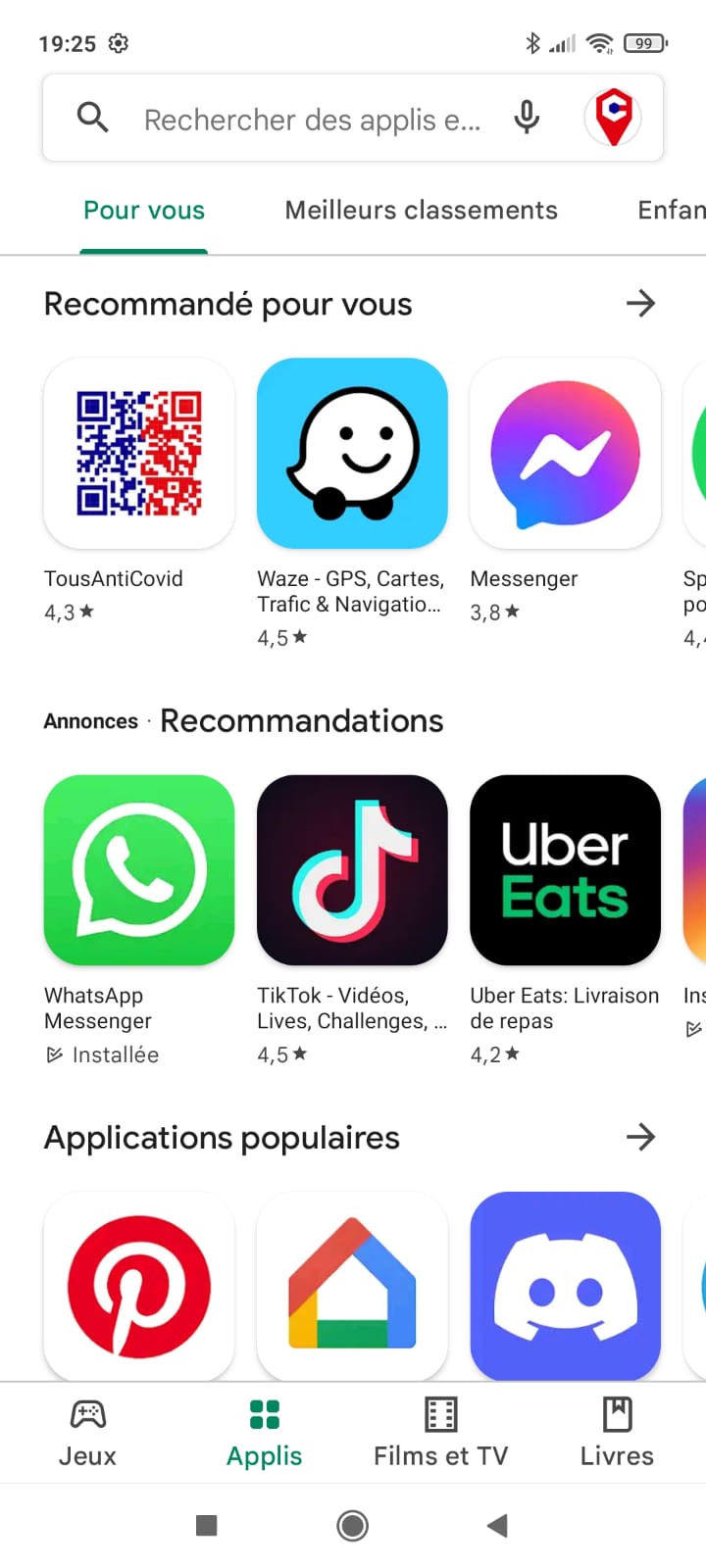 2
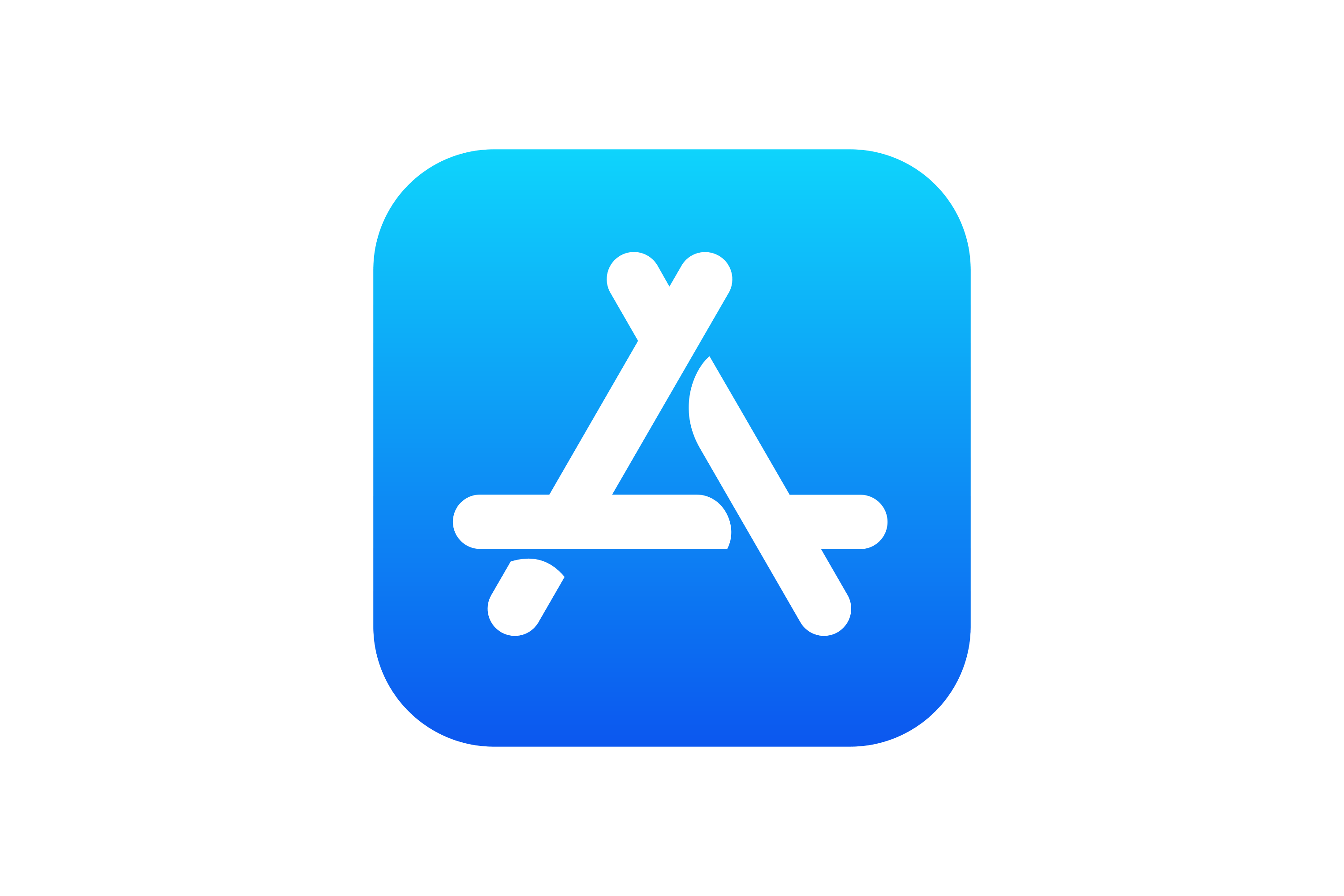 👉 Faire une recherche dans le « store »

👉 Choisir l’application « Pronote »
4
💡 Elle apparaît sur votre bureau !
Néo = ENT, tous les chemins mènent à Pronote | Mairie de Peyruis
51
Pronote, l’application?
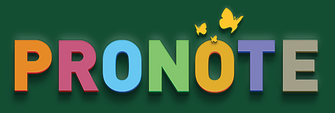 Comment paramétrer l’application ?

👉Connectez-vous au site de l’ENT sur un ordinateur

👉 Cliquez sur le QR code

👉 Choisissez un code provisoire à 4 chiffres

👉 Validez

👉 Cela vous crée un QR code personnel, 
valable 10 minutes 

👉 Ouvrez l’application sur votre smartphone
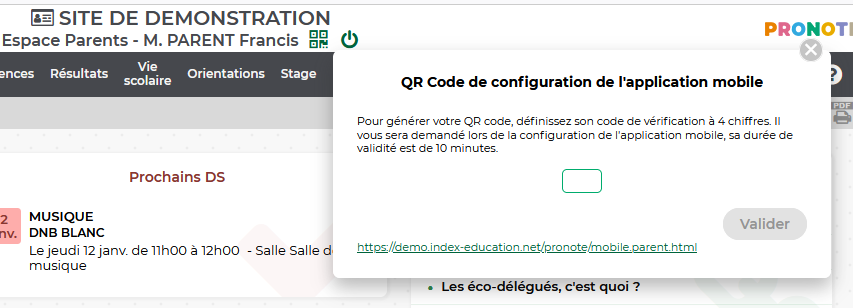 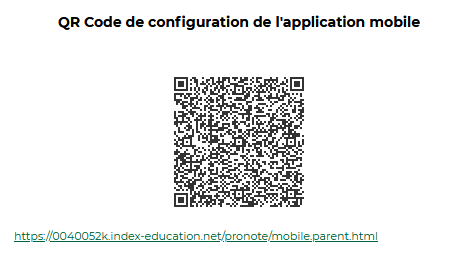 Néo = ENT, tous les chemins mènent à Pronote | Mairie de Peyruis
52
Pronote, l’application?
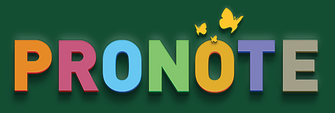 👉 Cliquez sur le + , puis sur « flasher le QR code »
👉 Acceptez les conditions générales d’utilisation
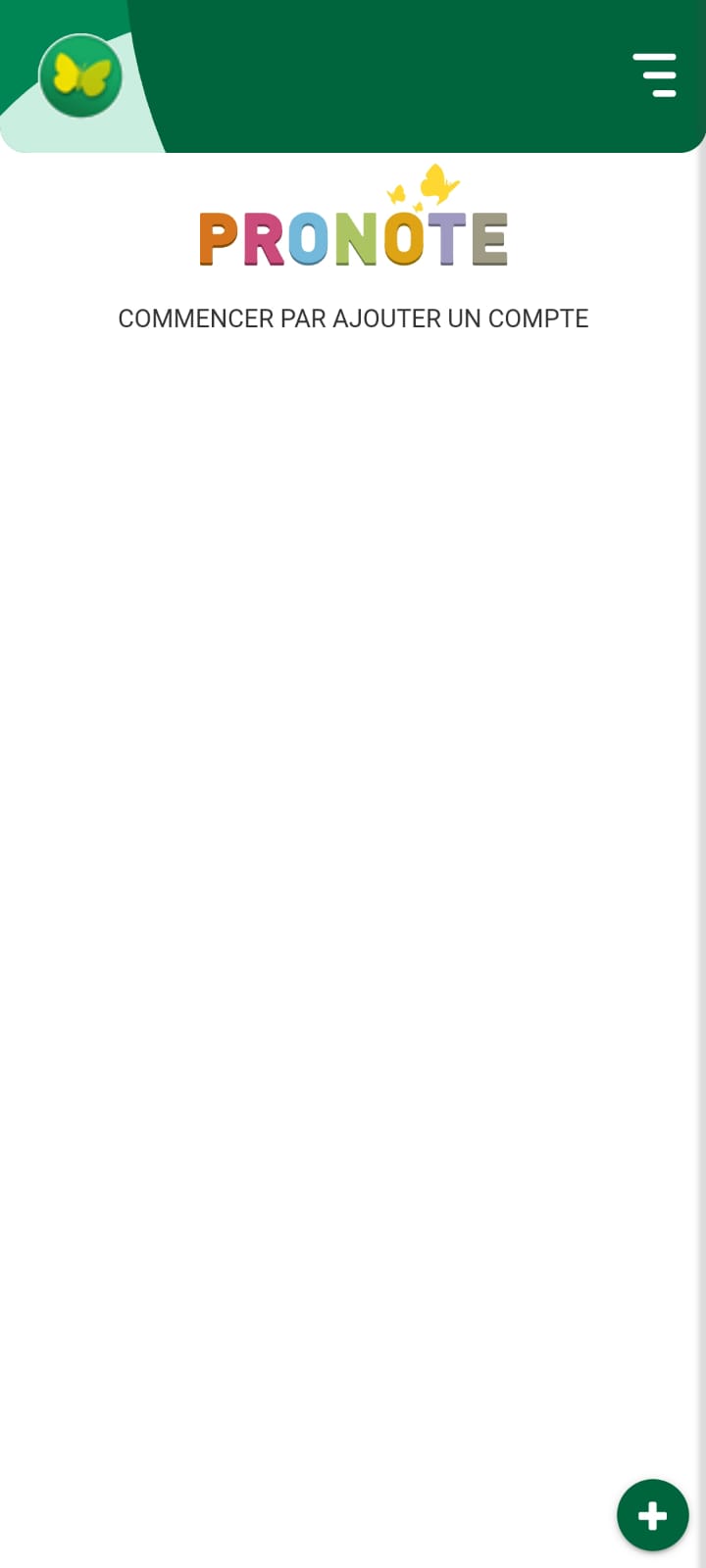 2
1
👉 Cliquez sur votre compte et acceptez d’être automatiquement connecté
5
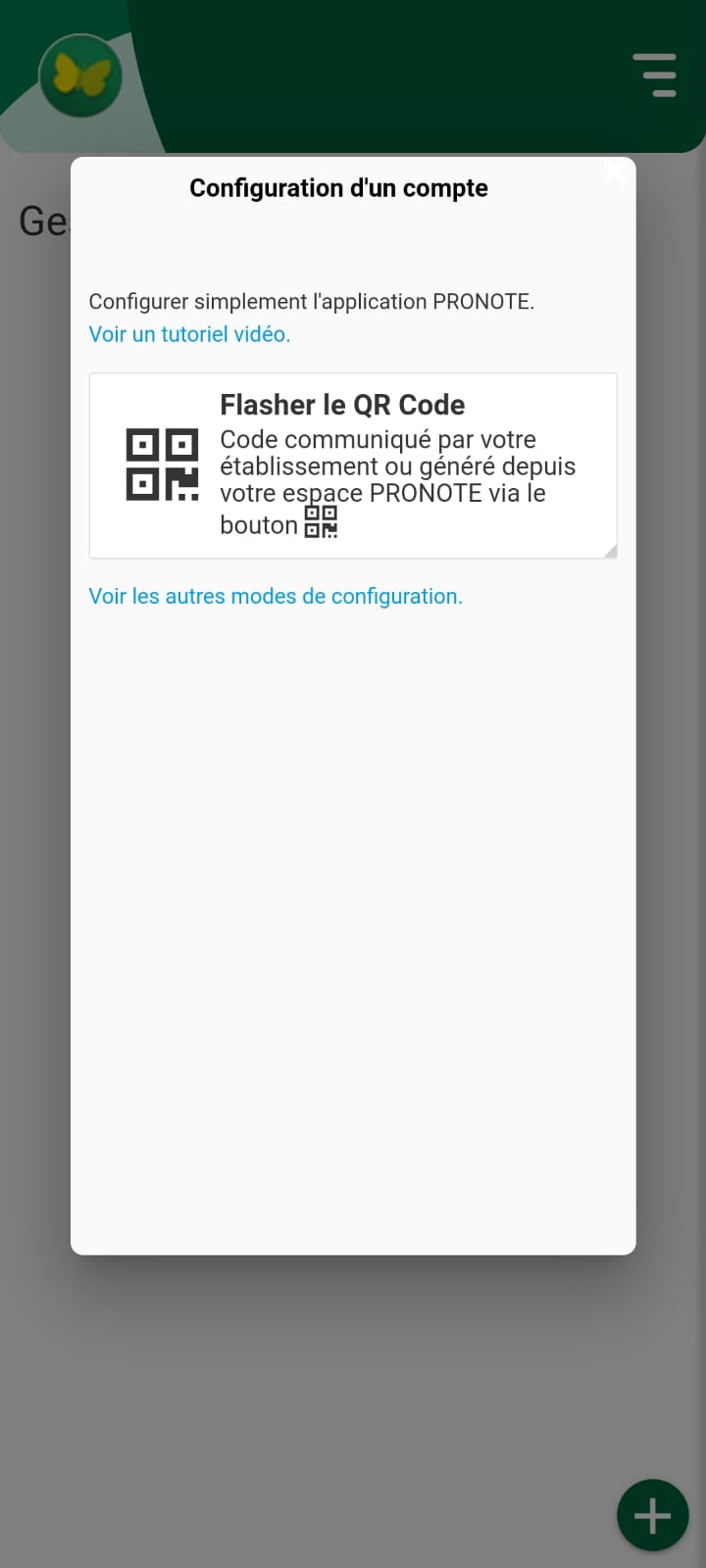 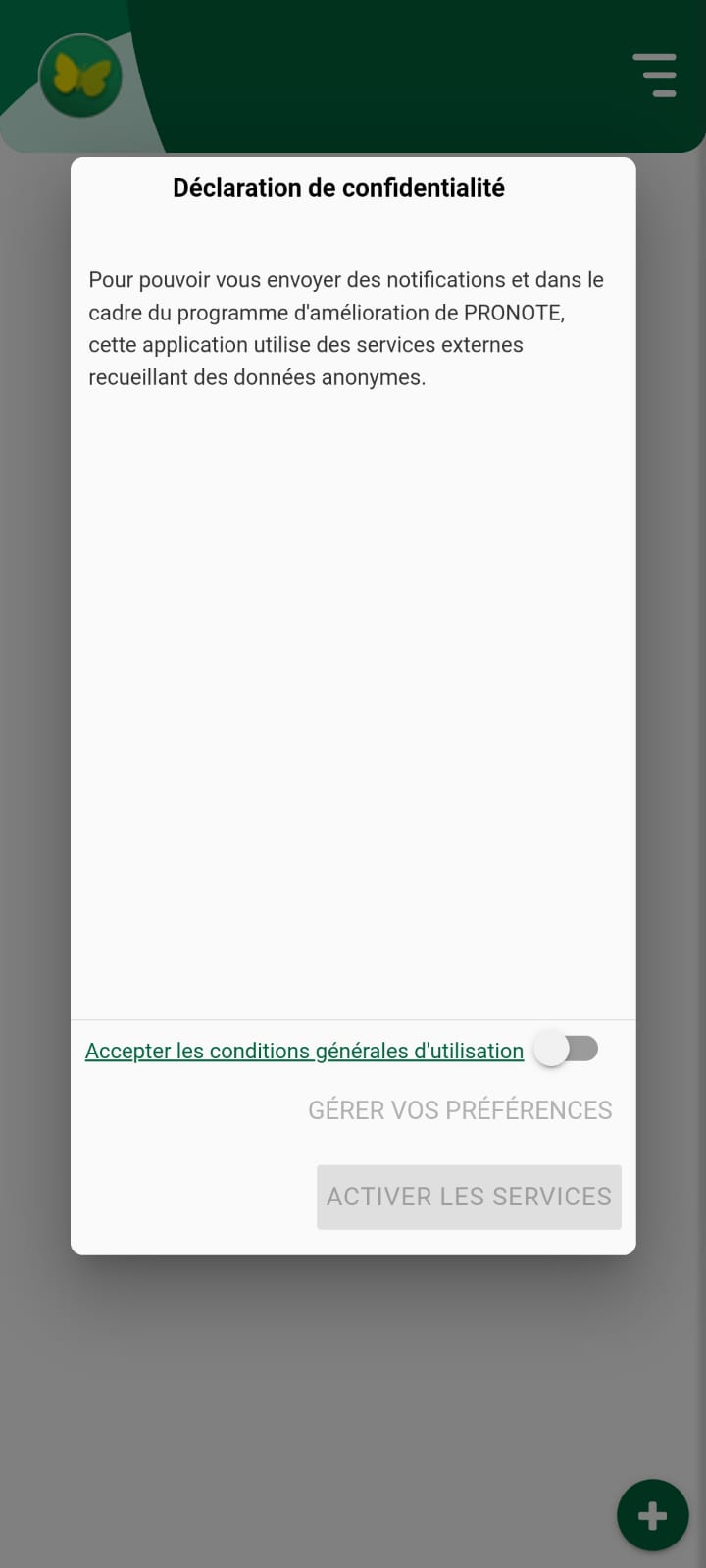 👉 Entrez le code que vous avez choisi
4
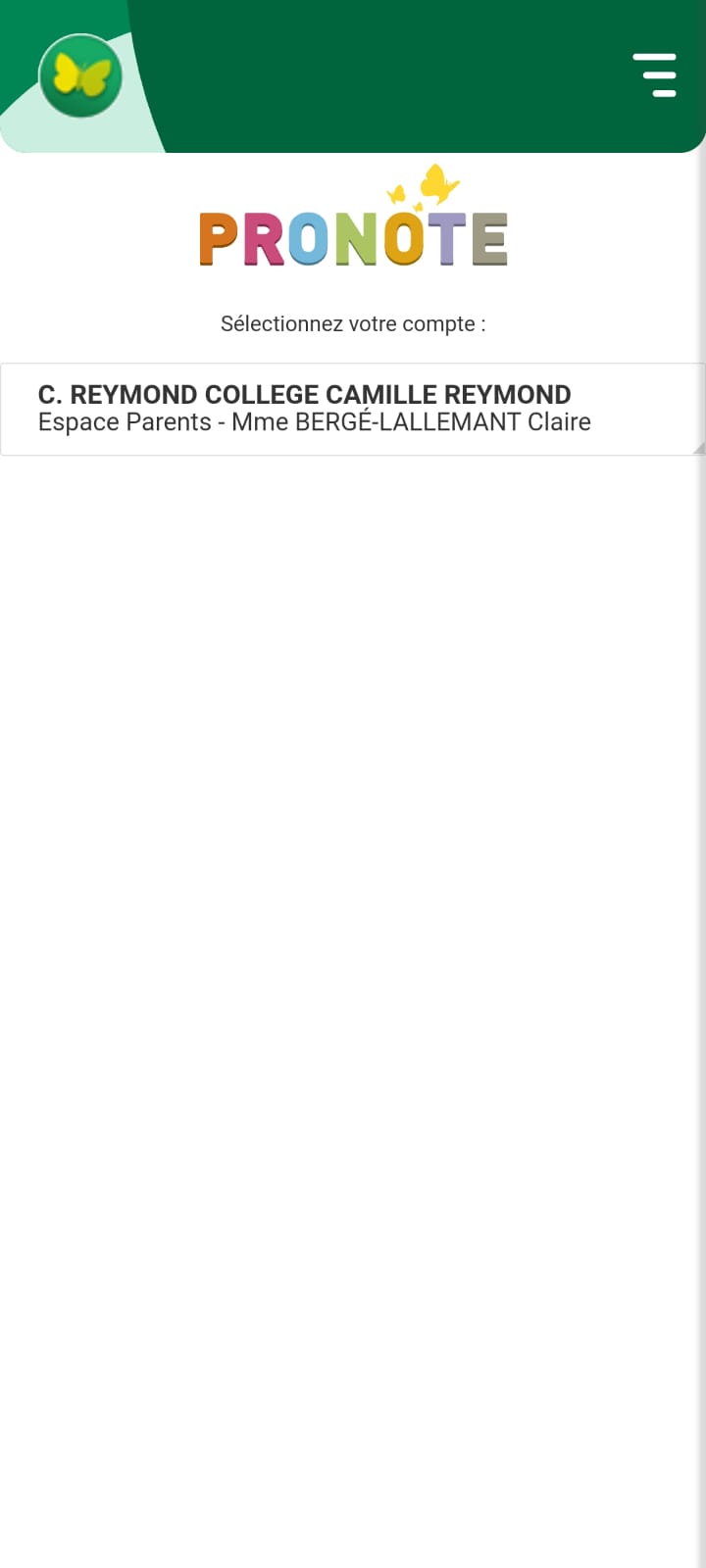 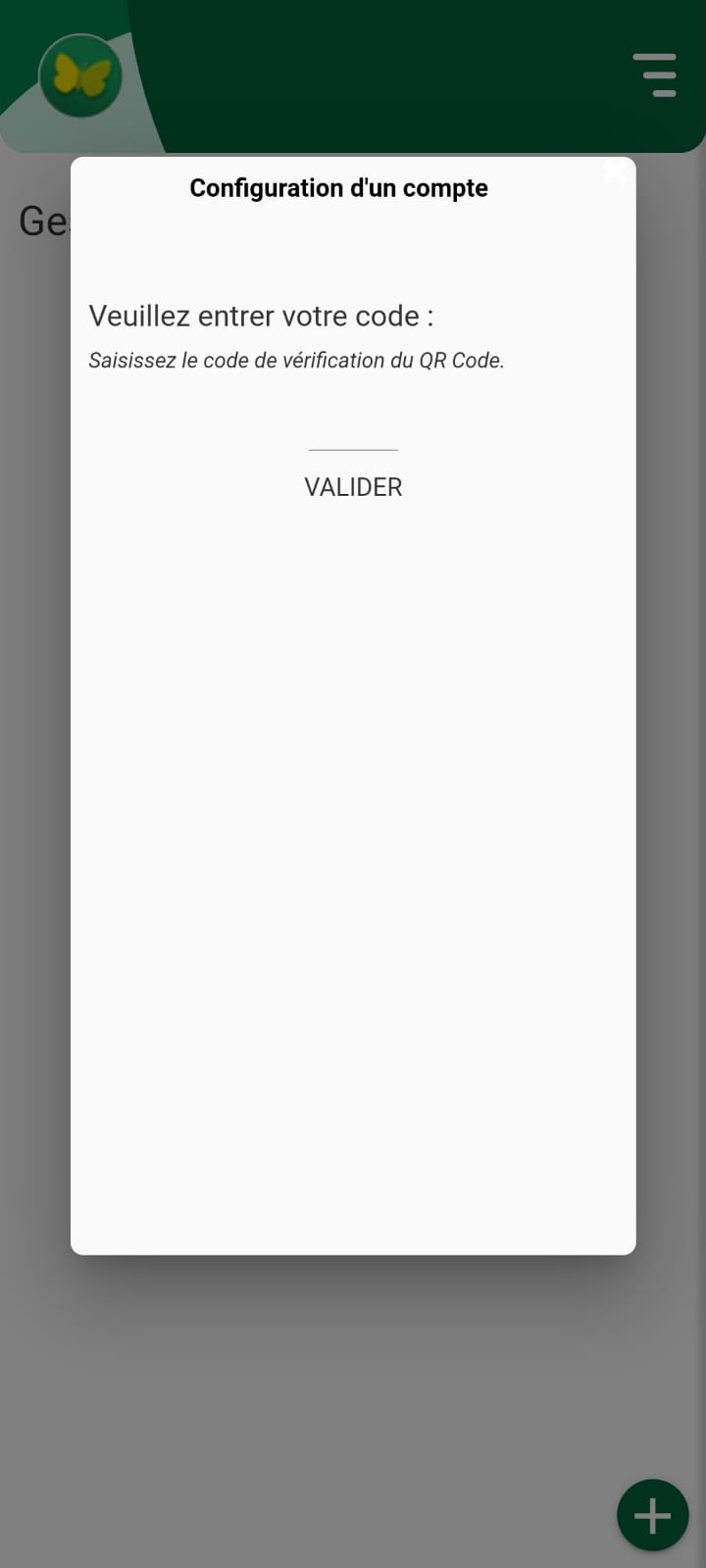 🎉🎉 Vous êtes dans l’application Pronote pour votre enfant.
👉 Flashez le QR code (présent sur votre ordinateur)
3
💡 Les prochaines fois, vous arrivez directement à l’étape
5
Néo = ENT, tous les chemins mènent à Pronote | Mairie de Peyruis
53
Pronote, l’application!
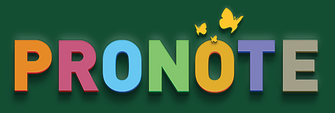 Ça ressemble à quoi ?
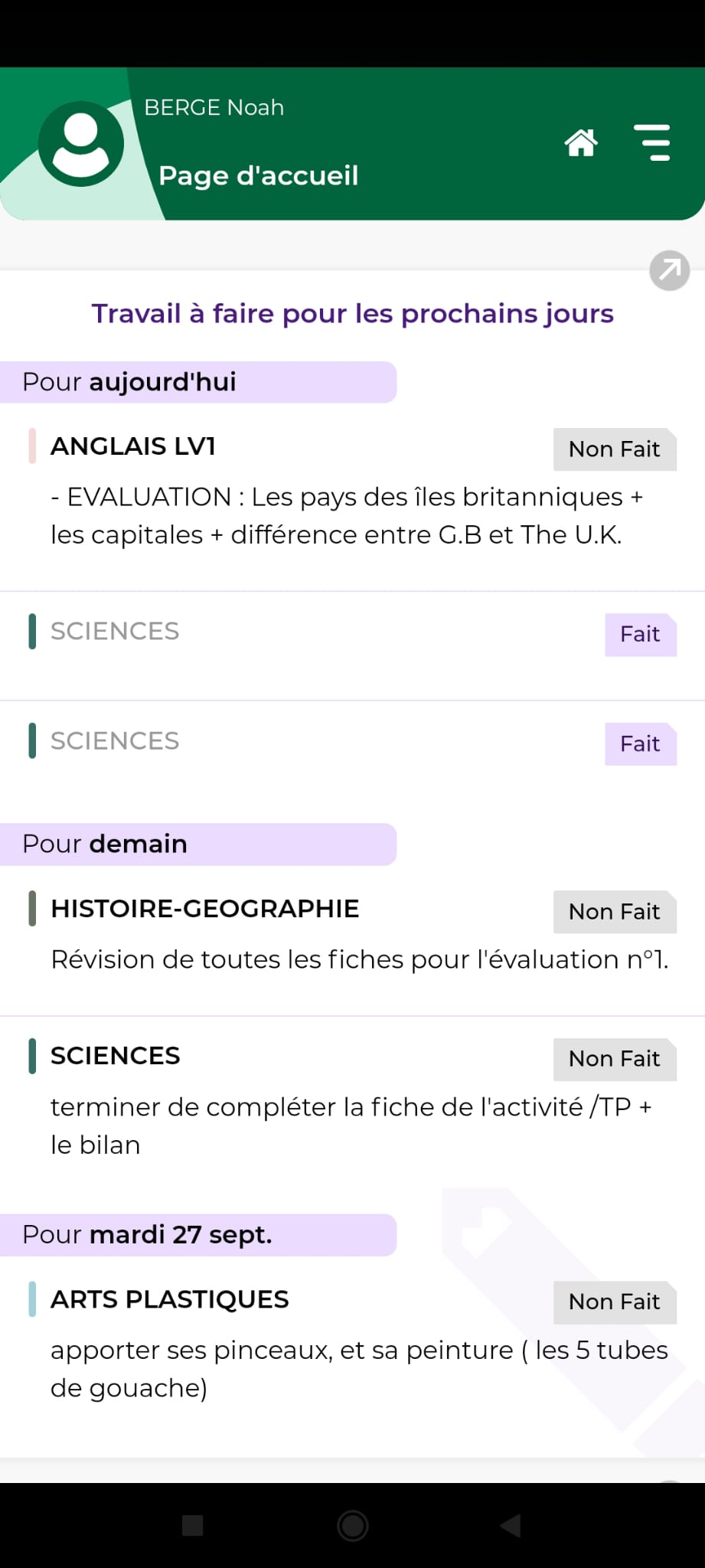 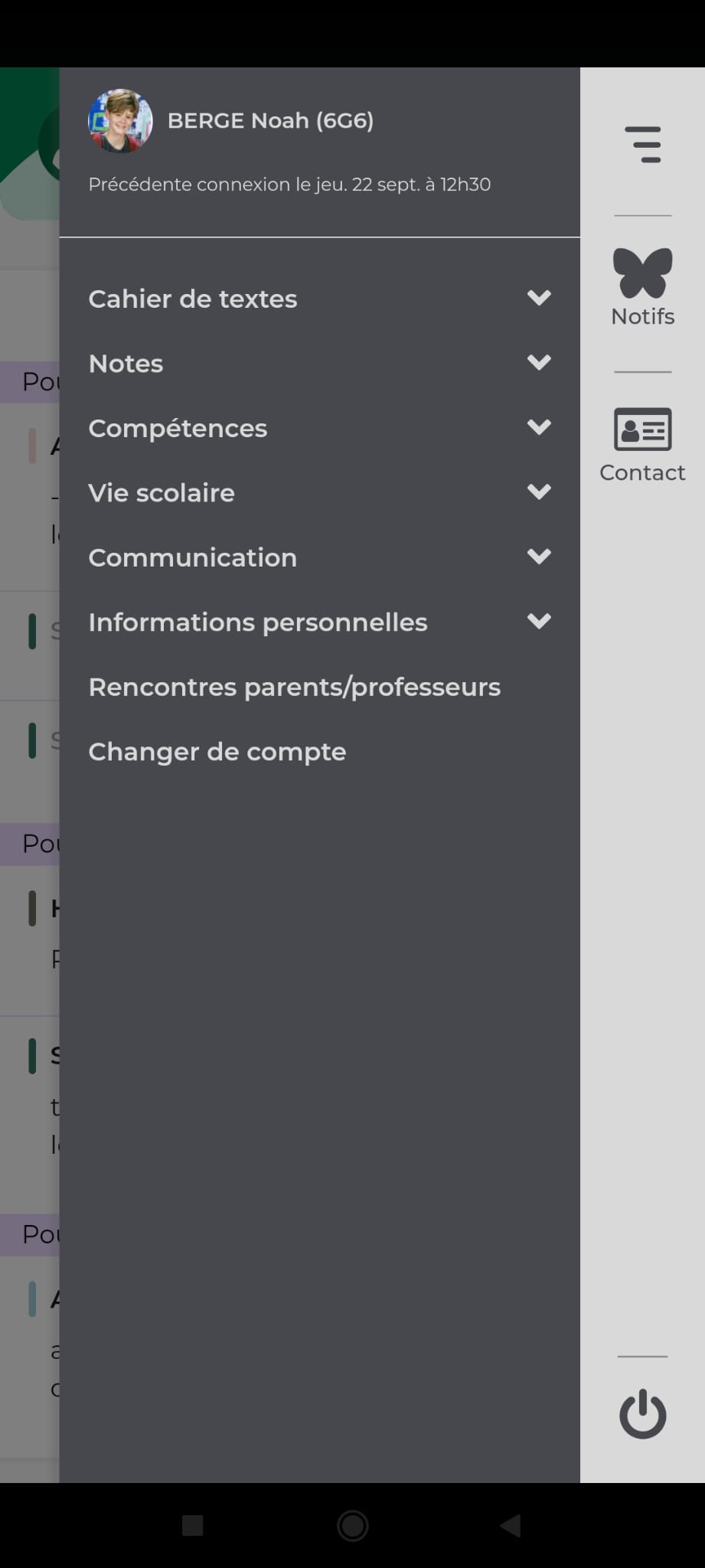 NOM Prénom
NOM Prénom (classe)
👉 pour retrouver tous les outils de Pronote
👉 pour revenir à la page d’accueil où que vous soyiez
Néo = ENT, tous les chemins mènent à Pronote | Mairie de Peyruis
54
Place à la manipulation !
👉 Créer votre compte

👉 Accéder à Néo

👉 Choisir ses applications favorites

👉 accéder à Pronote

👉 Aller sur le cahier de texte de votre enfant

👉 Configurer l’accès sur votre application
Néo = ENT, tous les chemins mènent à Pronote | Mairie de Peyruis
55
Synthèse
💡 Avez-vous des questions ?
Néo = ENT, tous les chemins mènent à Pronote | Mairie de Peyruis
56
Synthèse
Retrouvez des informations et des aides sur le site de la mairie de Peyruis


www.peyruis.fr   =>
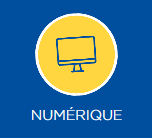 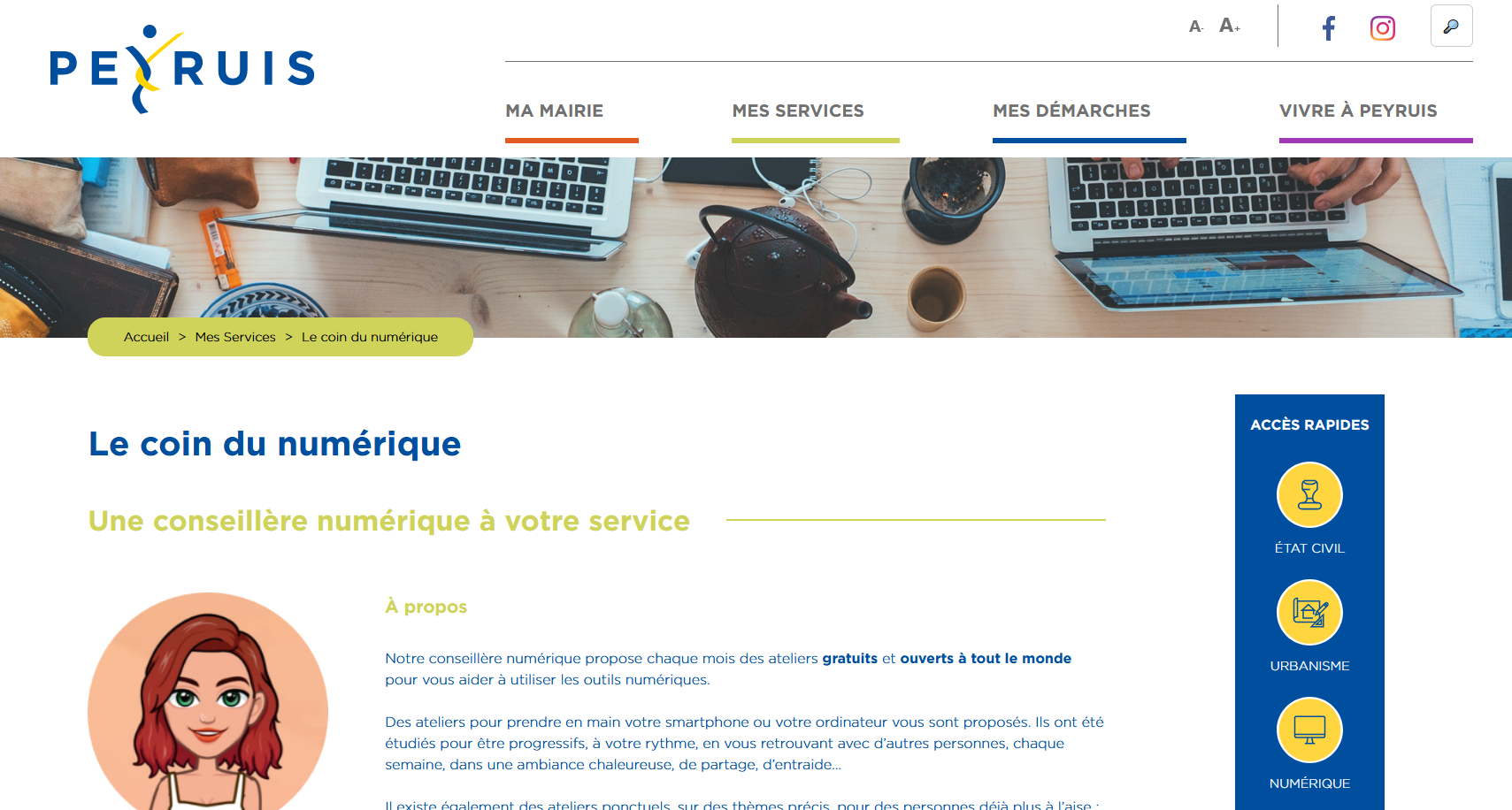 Néo = ENT, tous les chemins mènent à Pronote | Mairie de Peyruis
57
MERCI
Et à très bientôt !
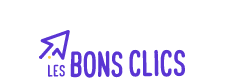 Cet atelier est inspiré de la formation proposée par WeTechCare sur
Néo = ENT, tous les chemins mènent à Pronote | Mairie de Peyruis
58
[Speaker Notes: Tutoiements ?
On s’écoute
Pas de jugement
Respect, tolérance
IL N’Y A PAS DE QUESTIONS BÊTES : n’hésitez pas à me poser des questions]